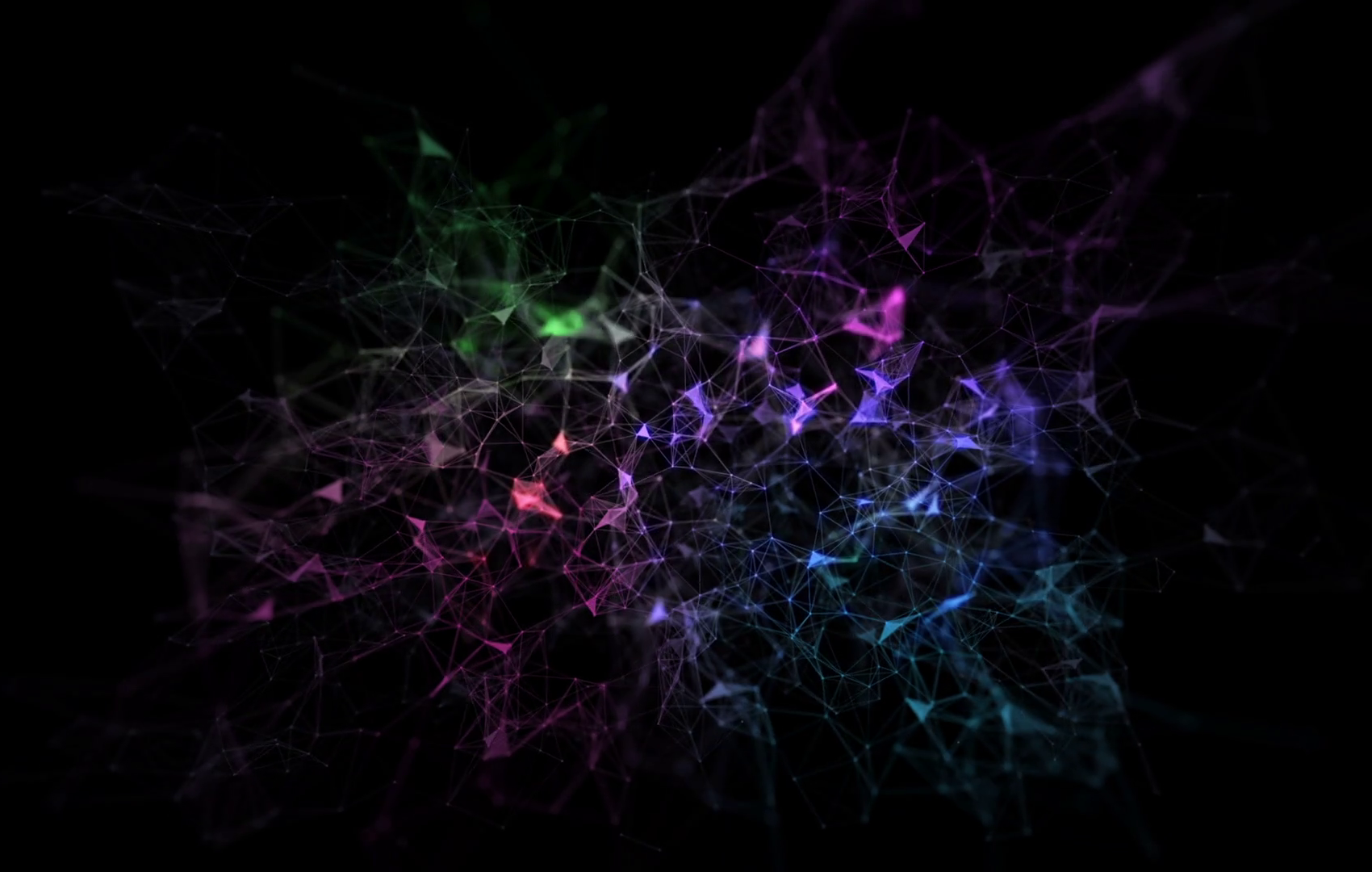 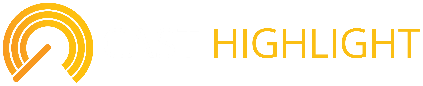 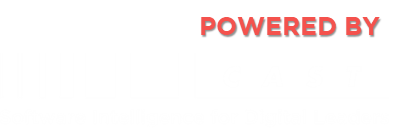 CAST HighlightMETRICS & METHODOLOGY
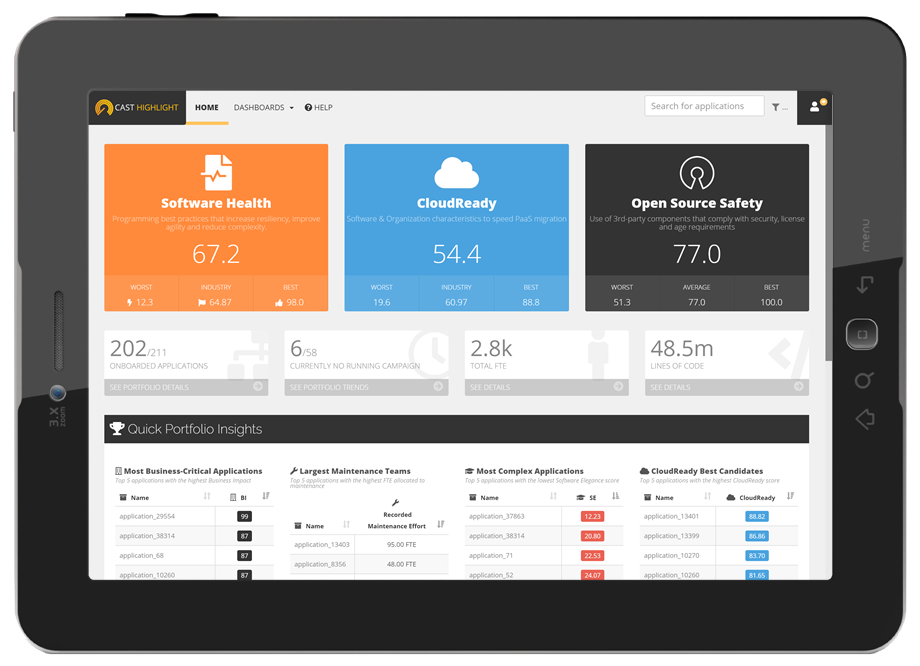 Risk Acceptance Model & Indicators
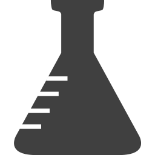 Software Health and Risk-Acceptance model
Business Impact
Cloud Readiness
Open Source Safety
Green Impact
Software Maintenance Estimates
Technical Debt Estimates
ROAR Index
Back-Fired Function Points (BFP)
Risk Acceptance Model & Indicators
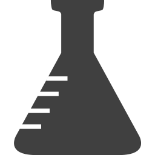 Model Purpose & Structure
Health Factors
Software Resiliency
Programming Best Practices
Secure/Dangerous Code
Software Agility
Code Readability
Embedded Documentation
Software Elegance
Computation Steps
Model Purpose
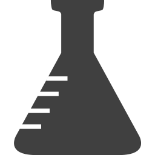 Fast code-level software health assessment
Complementary to long & deep code analysis

Identification of suspect programming defects
Decreasing software health at portfolio-level
Increasing technical risks
Short, mid and long-term impacts

File-based health/risk assessment and scoring
Capability to spot small pieces of potential critical defects, even in large applications
Model settings are defined for each covered technology, calibrations based on the assessment of +1,800 real applications across different customers & industries.
Model Structure
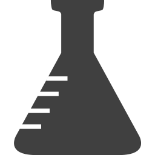 Health Factor
Quality Alarm
Code Insight
Trigger & Threshold
Code Patterns
Model Structure
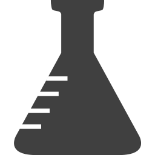 Example
Health Factor – Software Resiliency
Quality Alarm – Best Practices
Code Insight – Avoid too many GROUP BY in queries
Trigger – Threshold defined by count on a
Code Pattern defined by:
Total SQL queries found in code
Total number of GROUP BY
Model Computation Steps
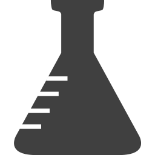 Health Factor
An alarm is the intermediate (not visible to end users) aggregation level of the underlying code insight scores.
A health factor is the aggregation of the underlying quality alarm scores.
Highlight Health Factor Calibration
Based on thousands applications we analyzed and benchmarked, we calibrate thresholds that will trigger a code insight, based on the defect volume we statistically observed.
Quality Alarms
Highlight analyzers scan the source files and count code patterns such as database queries, logical conditions, commented-out lines, etc.
Code Insights
Highlight Code Insight Calibration
Code Counters
Software Health
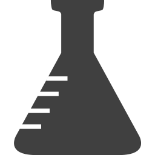 Software Health indicated how your application complies with programming best practices that increase resiliency, improve agility and reduce complexity. Software Health score is the straight average of Software Resiliency, Software Agility and Software Elegance scores.
(Software Resiliency + Software Agility + Software Elegance)
___________________________________________________
3
Software Resiliency
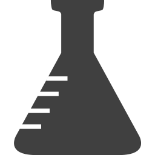 Software Resiliency indicates programming best practices that make software bullet-proof, more robust and secure. This index is derived through technology-specific code analysis that searches for the presence of code patterns that may comprise the reliability of the software at short term. Higher is the Software Resiliency, lower is the likelihood of defects occurring in production.
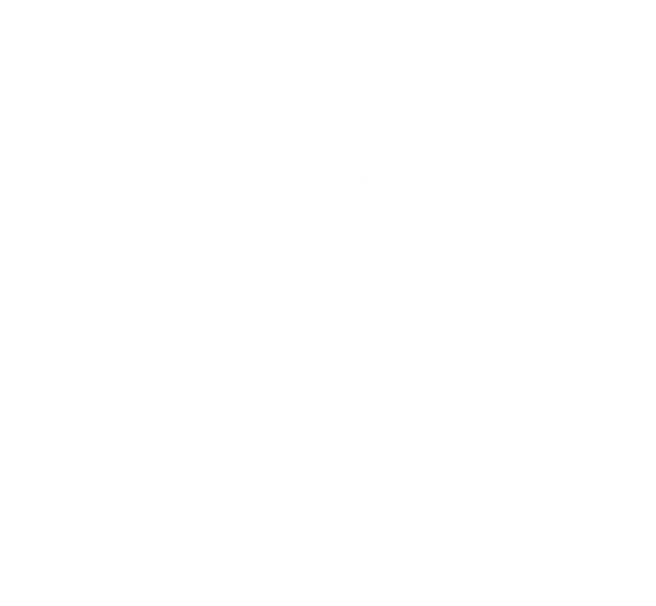 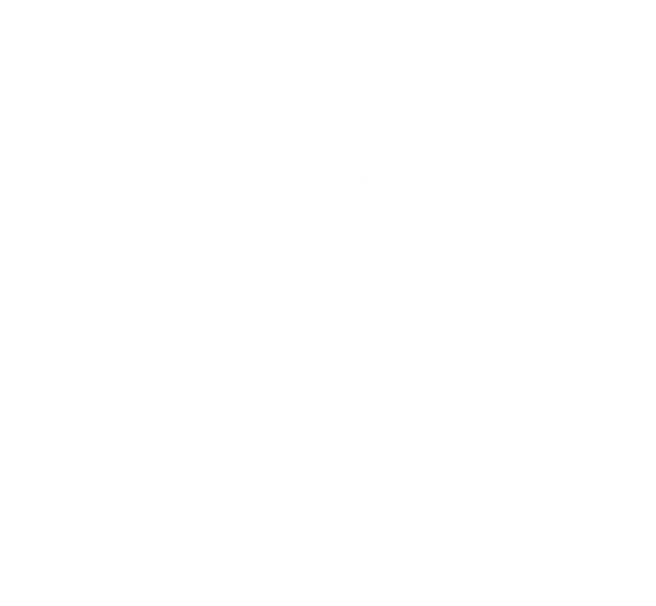 Code Reliability
ProgrammingBest Practices
Quality Alarms
Code Reliability
Programming Best Practices



= (CodeReliabilityScore + ProgBestPracticesScore) / 2
(weight of 50%)
(weight of 50%)
Software Resiliency
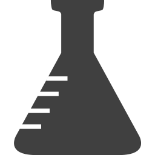 Software Resiliency indicates programming best practices that make software bullet-proof, more robust and secure. This index is derived through technology-specific code analysis that searches for the presence of code patterns that may comprise the reliability of the software at short term. Higher is the Software Resiliency, lower is the likelihood of defects occurring in production.
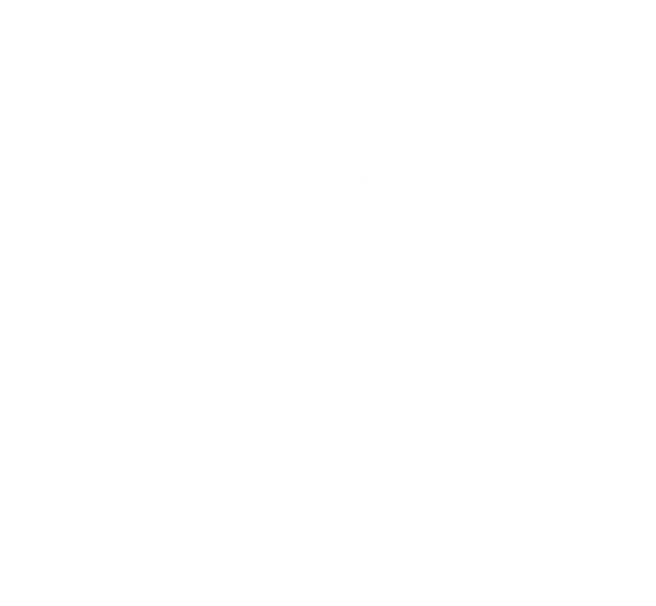 Code Insights samples that impact the Software Resiliency
Java “Code Reliability” Code Insights
Too many assignment in conditional expression
Too many switch cases with missing ending break
Too many bug patterns
Too many calls to risky functions (eg: System.gc)
Out of Finally Jumps
Too many illegal throws (eg: java.lang.Error)
Missing Hash Code
Overload Equals
Too many control flow structure without braces
Class Comparisons (eg: use of getClass().getName())
Code Reliability
Software Resiliency
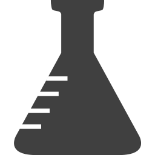 Software Resiliency indicates programming best practices that make software bullet-proof, more robust and secure. This index is derived through technology-specific code analysis that searches for the presence of code patterns that may comprise the reliability of the software at short term. Higher is the Software Resiliency, lower is the likelihood of defects occurring in production.
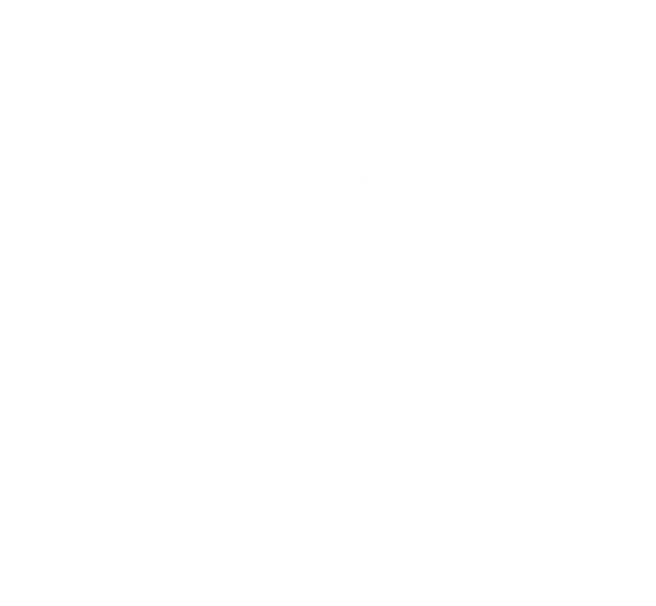 Best Practices
Code Insights samples that impact the Software Resiliency
PHP “Programming Best Practices” Code Insights
Too many empty catches
Too many requests on too many tables or using "order by" clause
Too many objects not assigned to a variable once instantiated, or contains too many assignments to "this“
Too many concatenations of literal string having the same type (simple or double quote) or contains too many lonely variables in string
Too many functions whose parameters having a default value don't come at the end of the function signature
Software Resiliency
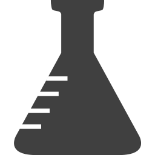 Software Resiliency indicates programming best practices that make software bullet-proof, more robust and secure. This index is derived through technology-specific code analysis that searches for the presence of code patterns that may comprise the reliability of the software at short term. Higher is the Software Resiliency, lower is the likelihood of defects occurring in production.
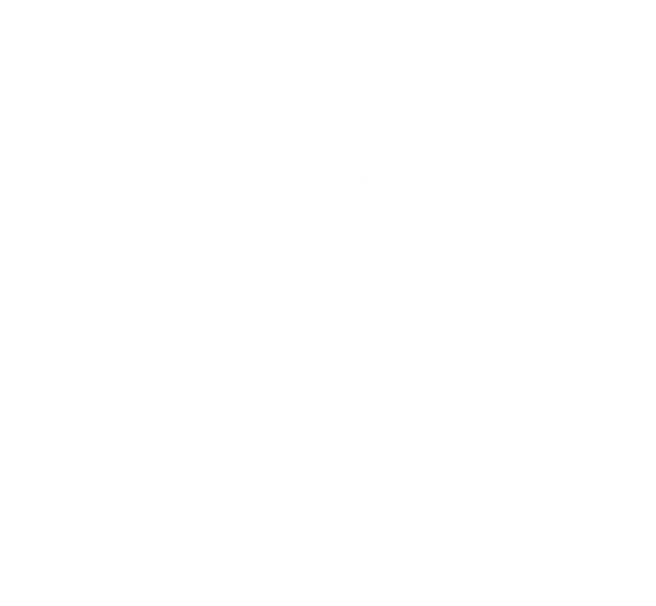 Best Practices
Code Insights samples that impact the Software Resiliency
PHP “Programming Best Practices” Code Insights
Too many unconditional "if" or "elseif" instructions whose conditions expression are the hardcoded "true" or "false" values
Too many final artifacts in final classes
Too many empty statement blocs (containing no instructions)
Too many conditions with missing identical operator
Too many classes that declare __get() without declaring __set()
Too many "for" loops that could be simplified to a "while" loop, or contains too many loops having functions calls in their end tests
Software Resiliency
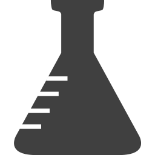 Software Resiliency indicates programming best practices that make software bullet-proof, more robust and secure. This index is derived through technology-specific code analysis that searches for the presence of code patterns that may comprise the reliability of the software at short term. Higher is the Software Resiliency, lower is the likelihood of defects occurring in production.
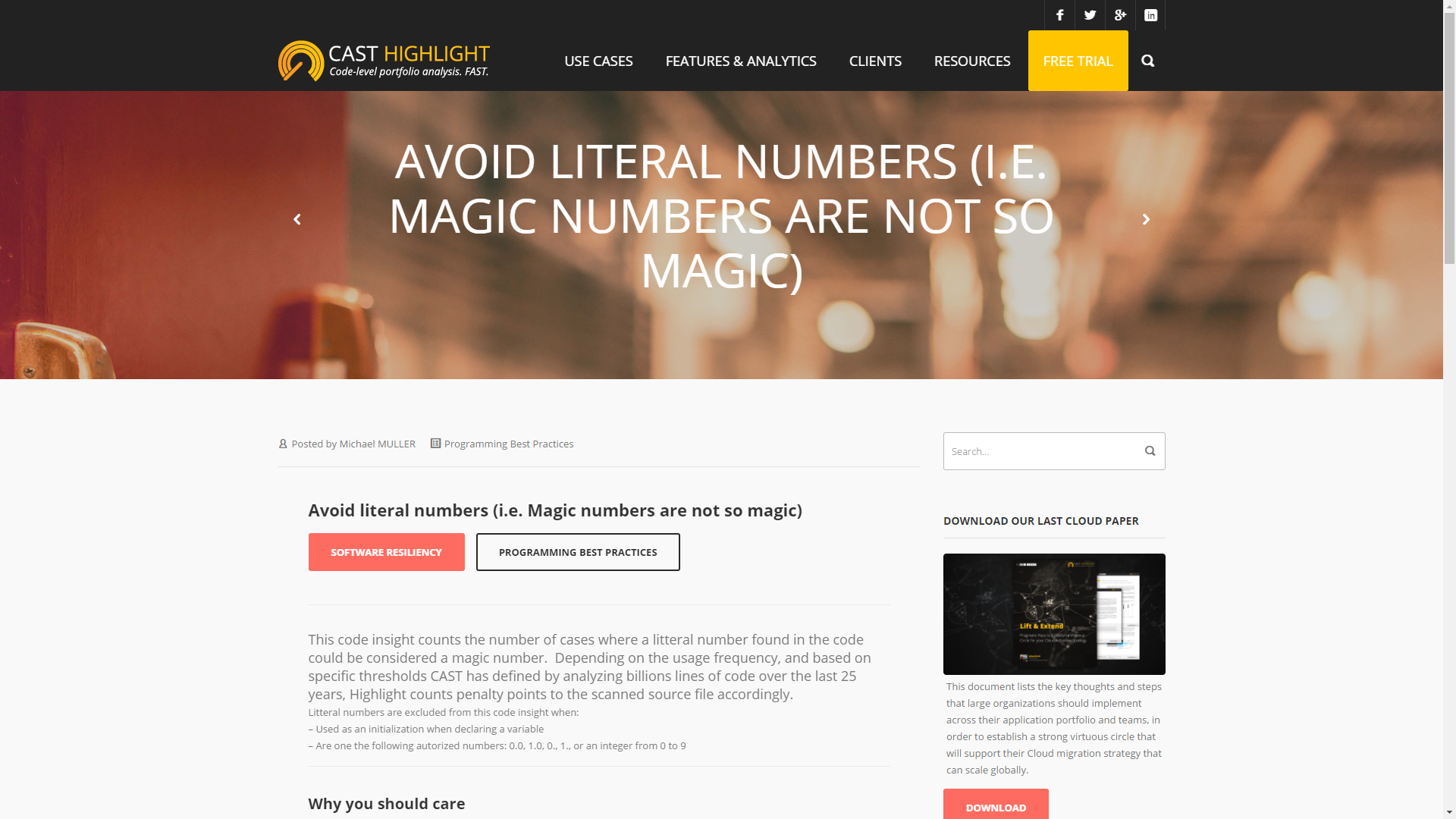 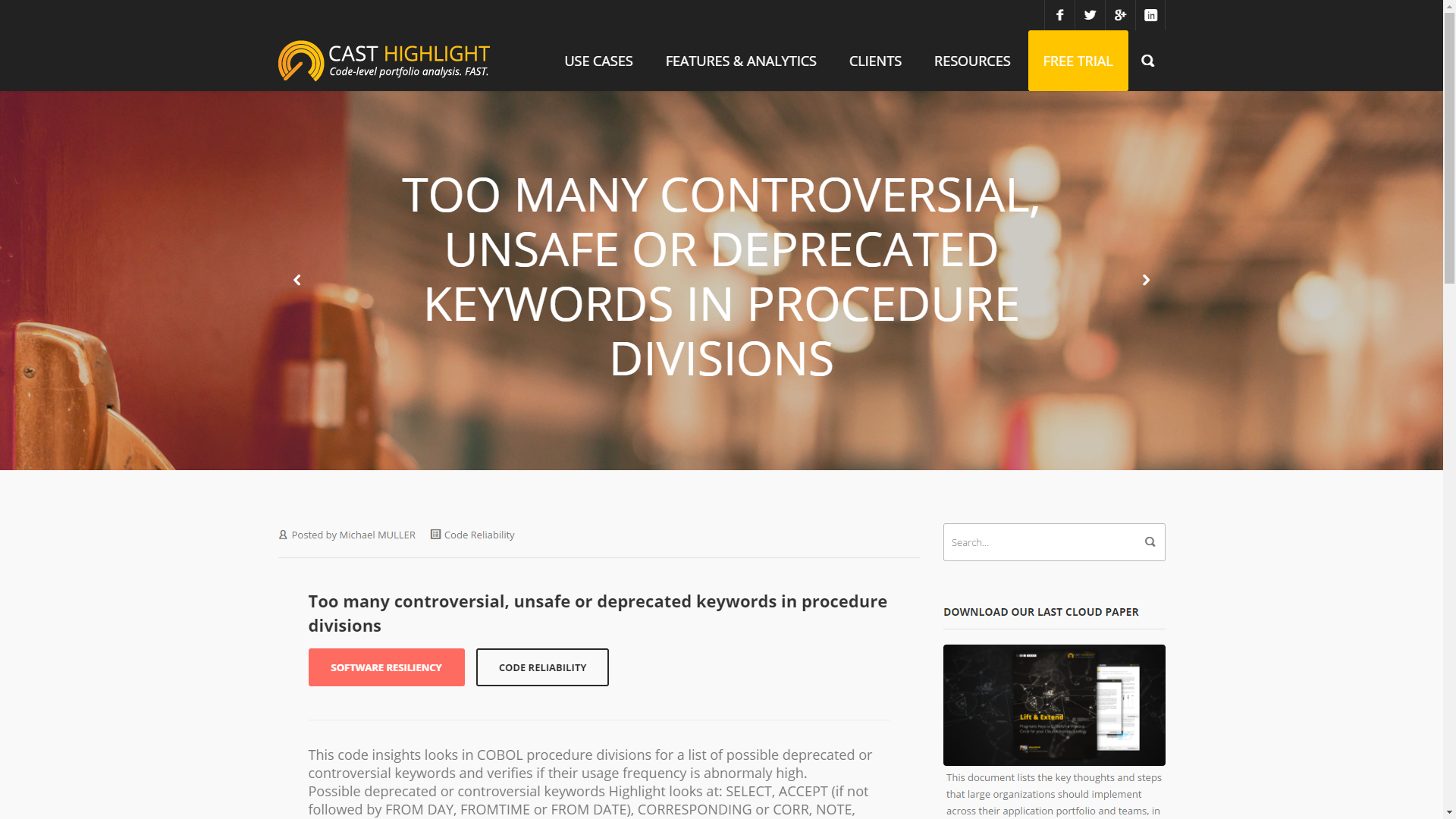 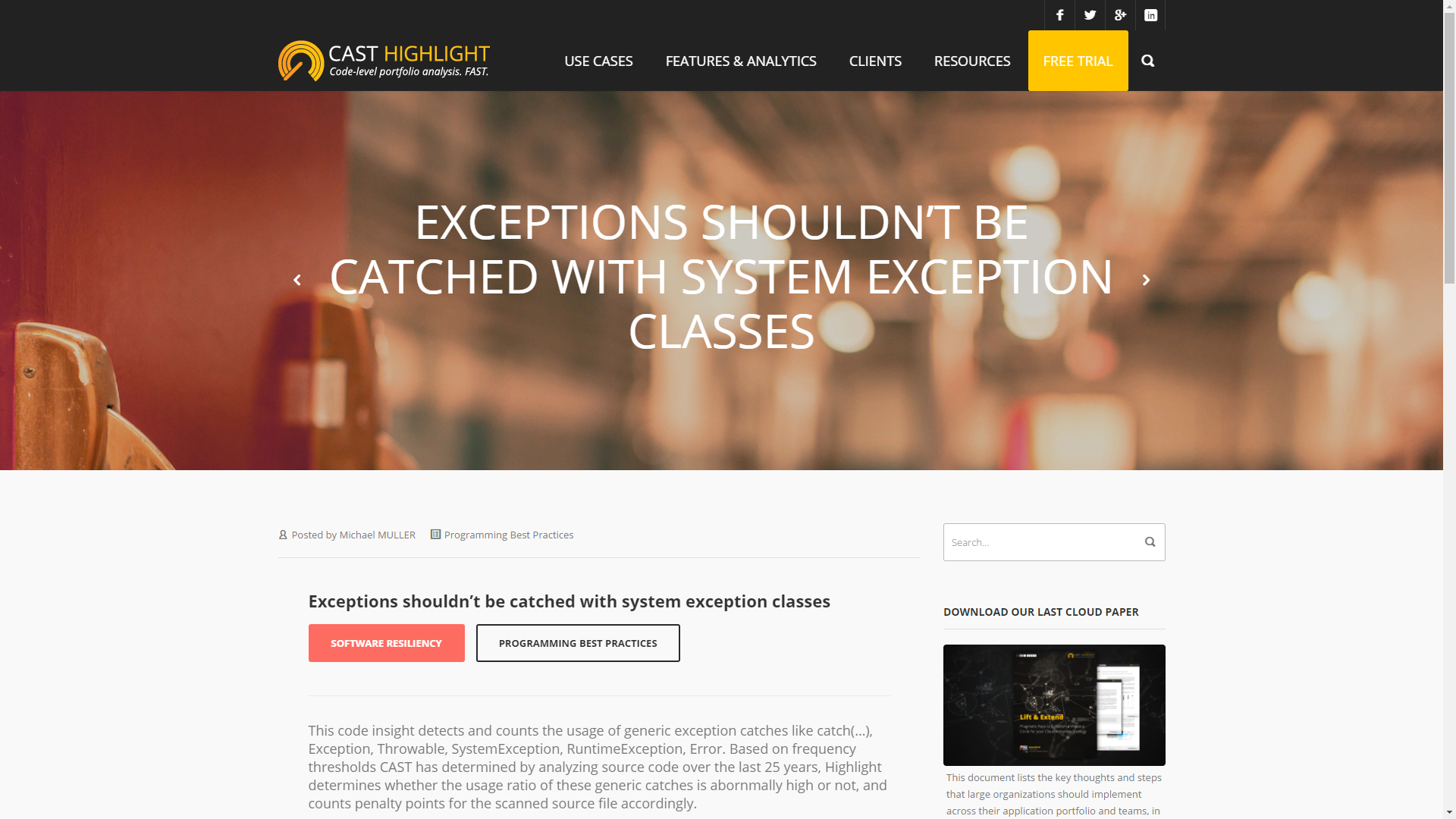 Software Agility
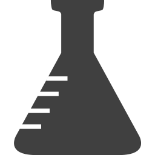 Software Agility indicates the easiness of a development team to understand and maintain an application. This index is derived through technology-specific code analysis that searches for the presence of embedded documentation and code readability good practices.
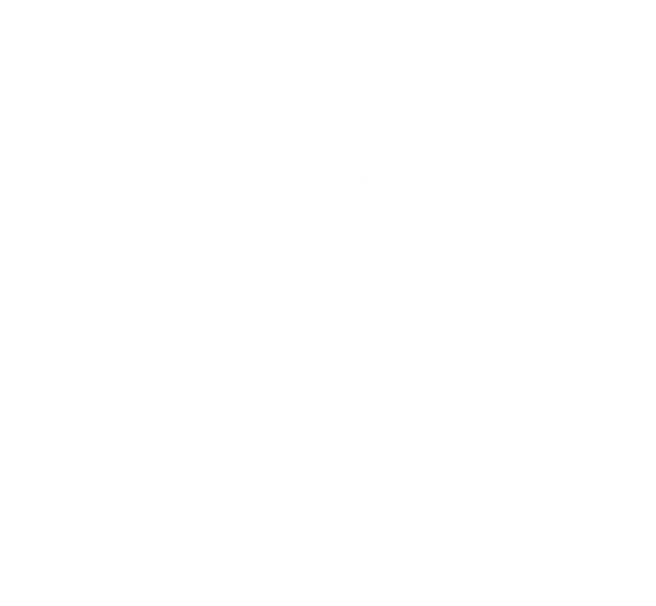 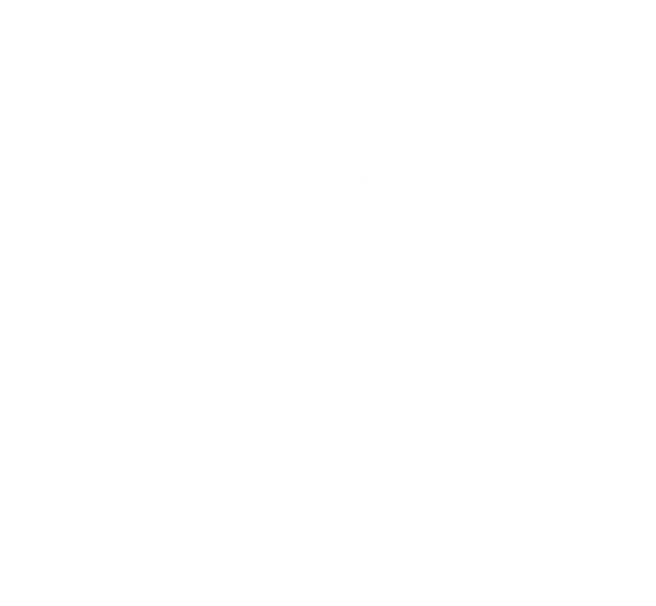 Embedded documentation
Code Readability
Quality Alarms
Embedded documentation
Code Readability

= (ReadabilityScore + EmbDocumentationScore) / 2
(weight of 50%)
(weight of 50%)
Software Agility
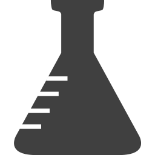 Software Agility indicates the easiness of a development team to understand and maintain an application. This index is derived through technology-specific code analysis that searches for the presence of embedded documentation and code readability good practices.
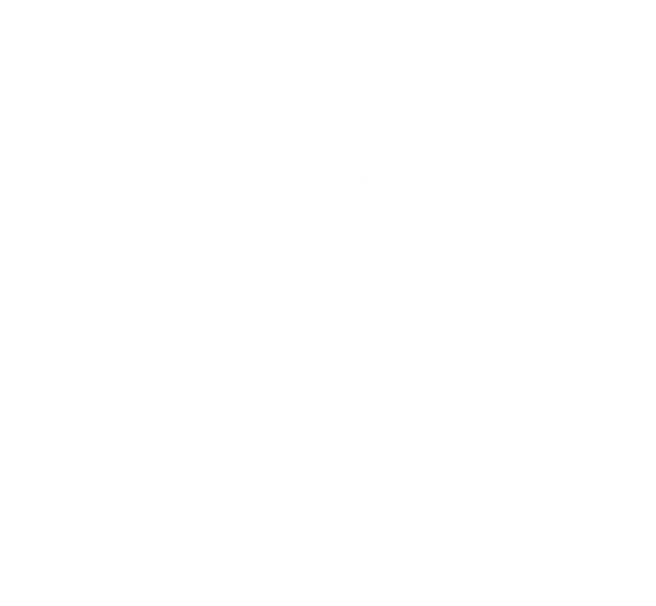 Embedded documentation
Code Insights samples that impact the Software Agility
PHP “Embedded Documentation” Code Insights
The file has a low comment rate ratio
The file contains suspicious code comments (eg: TBD, to do…)
Too many functions, interfaces or classes with closing not commented
Too many functions throwing exceptions that have inconsistencies in @throw tags
Software Agility
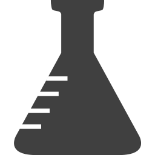 Software Agility indicates the easiness of a development team to understand and maintain an application. This index is derived through technology-specific code analysis that searches for the presence of embedded documentation and code readability good practices.
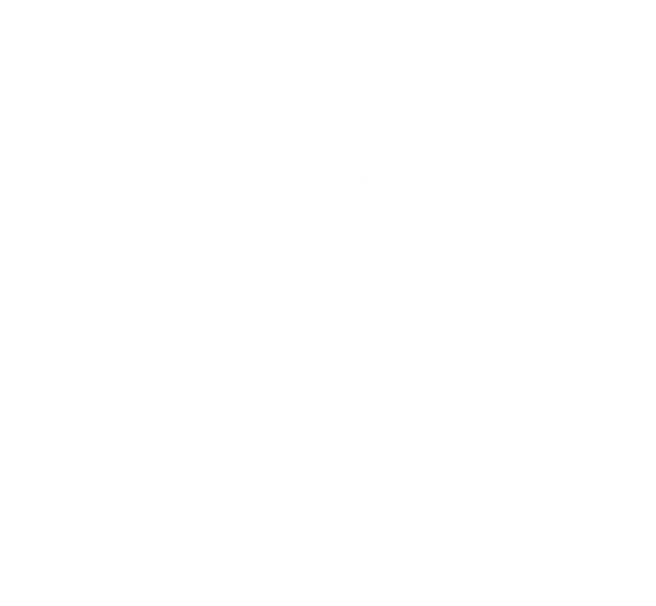 Code Readability
Code Insights samples that impact the Software Agility
PHP “Code Readability” Code Insights
Heterogeneous encoding (too many different line & space format, or character encoding)
Too many long lines
Too many elseif statements
Too many deprecated constructor naming (should be __construct)
Too many files that don’t respect naming conventions
Too many classes that don’t respect naming conventions
Too many functions that don’t respect naming conventions
Too many classes whose name is different from the file name
Too many unused parameters in functions
Software Agility
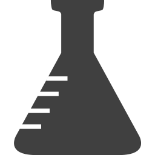 Software Agility indicates the easiness of a development team to understand and maintain an application. This index is derived through technology-specific code analysis that searches for the presence of embedded documentation and code readability good practices.
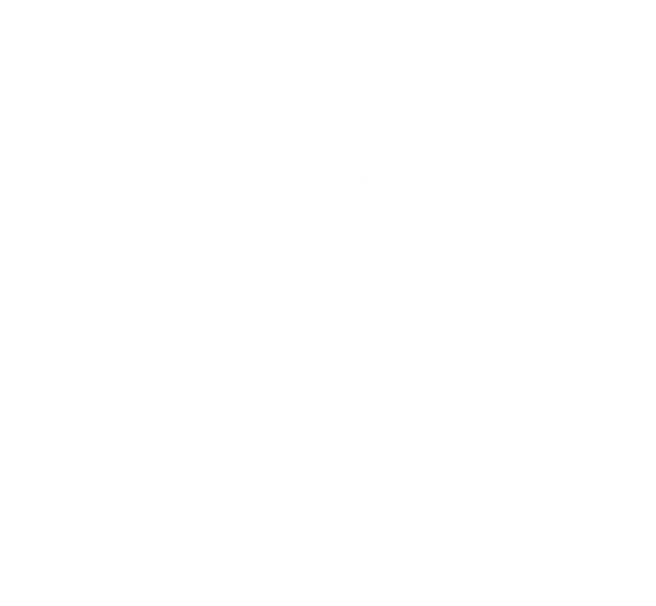 Code Readability
Code Insights samples that impact the Software Agility
PHP “Code Readability” Code Insights
Too many uppercase control structure keywords
Too many useless overriding methods that only call their parent classes' method with the same name and arguments
Too many increment/decrement operators
Software Agility
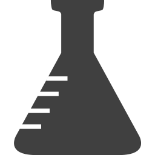 Software Agility indicates the easiness of a development team to understand and maintain an application. This index is derived through technology-specific code analysis that searches for the presence of embedded documentation and code readability good practices.
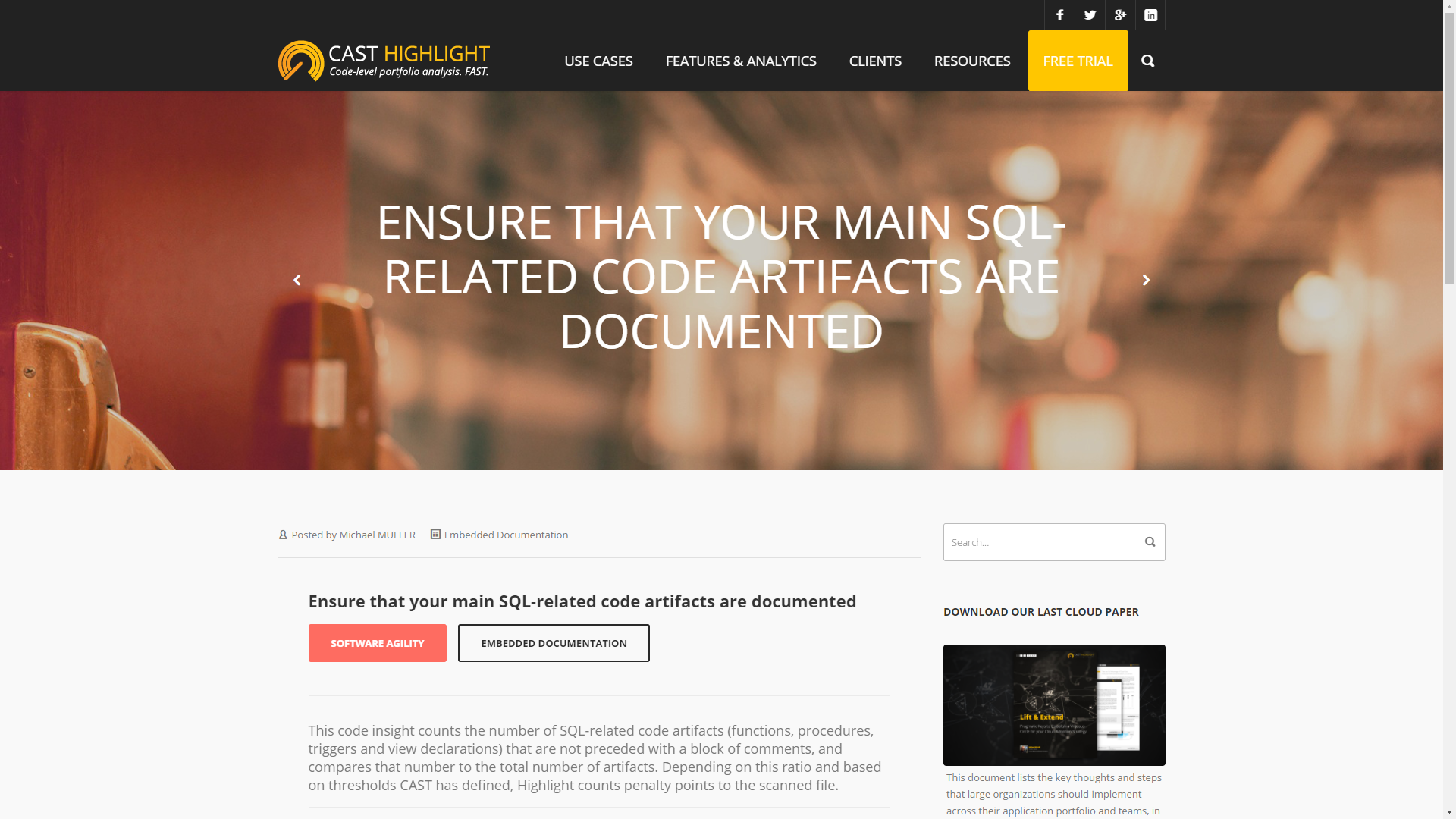 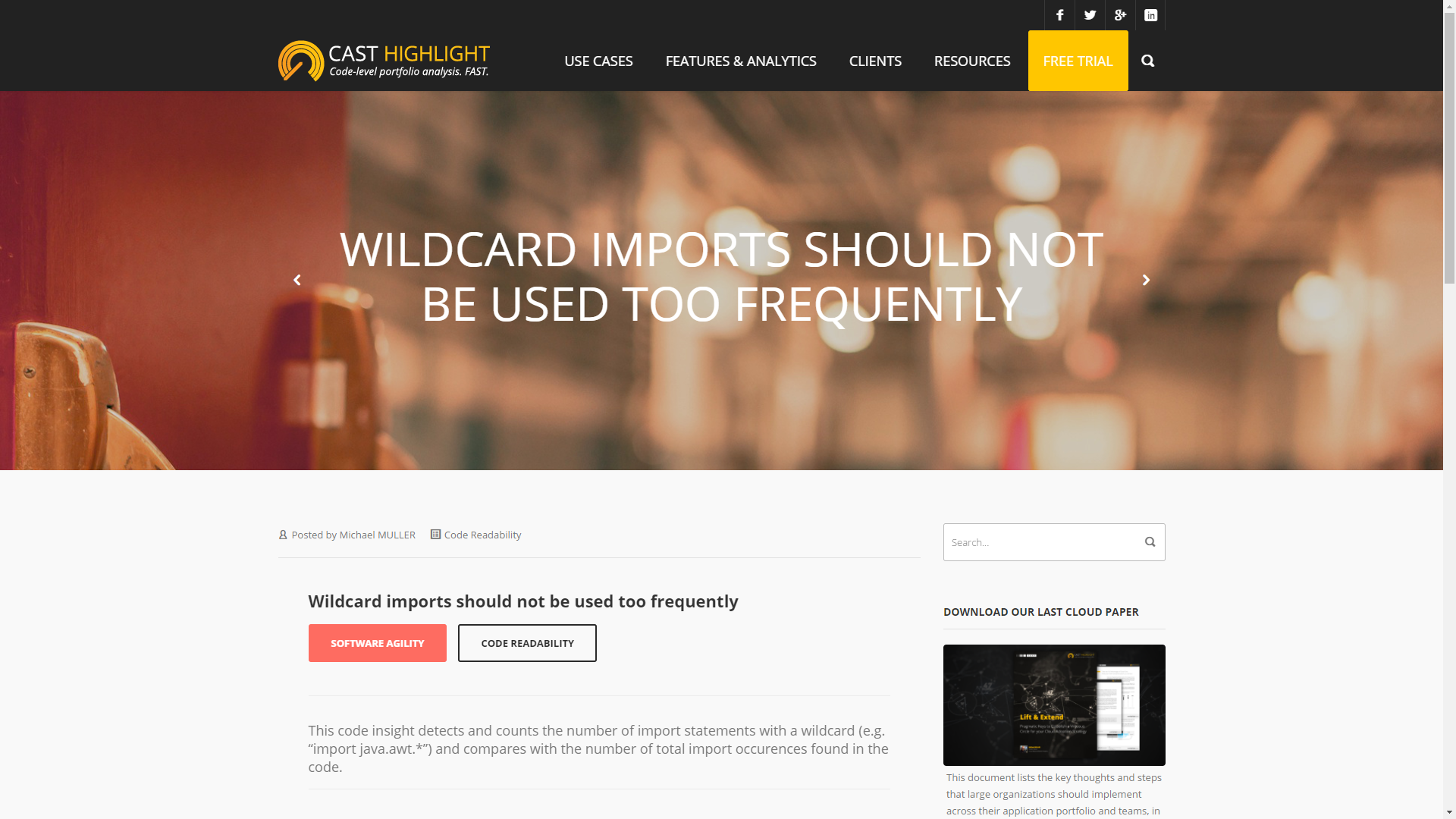 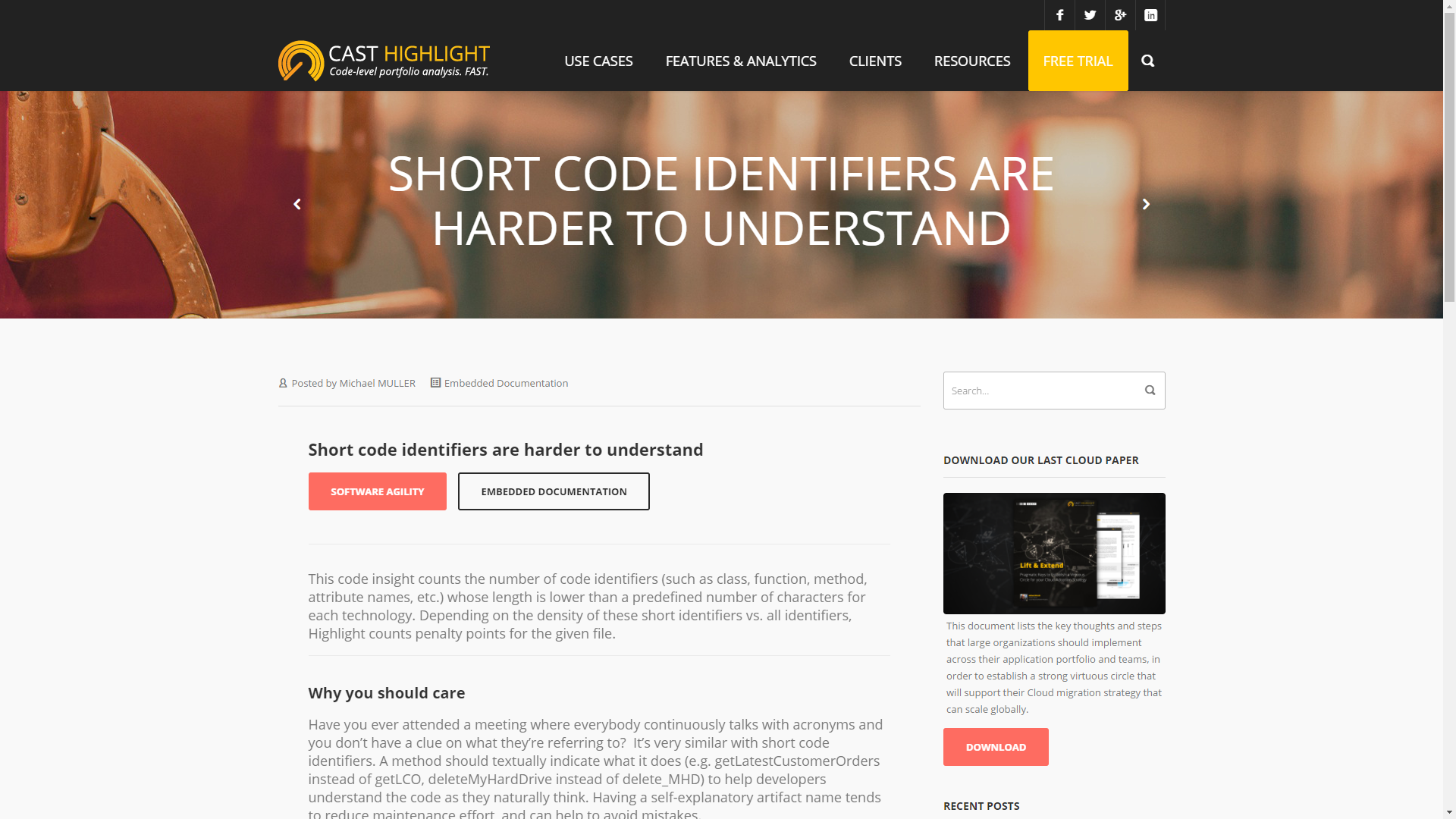 Software Elegance
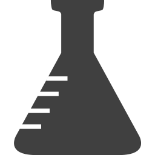 Software Elegance measures the ability to deliver software value with less code complexity. A low Software Elegance score indicates decreased quality in the code resulting in higher defects that become costly to fix at mid-term.
Eg: Abap “Software Elegance” Code Insights
The file contains too many lines of code
The code has a too high Cyclomatic Complexity
Too many code artifacts (e.g. functions, procedures, modules, methods…)
Too many artifacts with a high level of nested control structures
The file contains too many includes
The code contains too many “SELECT *” queries
Software Elegance
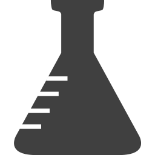 Software Elegance measures the ability to deliver software value with less code complexity. A low Software Elegance score indicates decreased quality in the code resulting in higher defects that become costly to fix at mid-term.
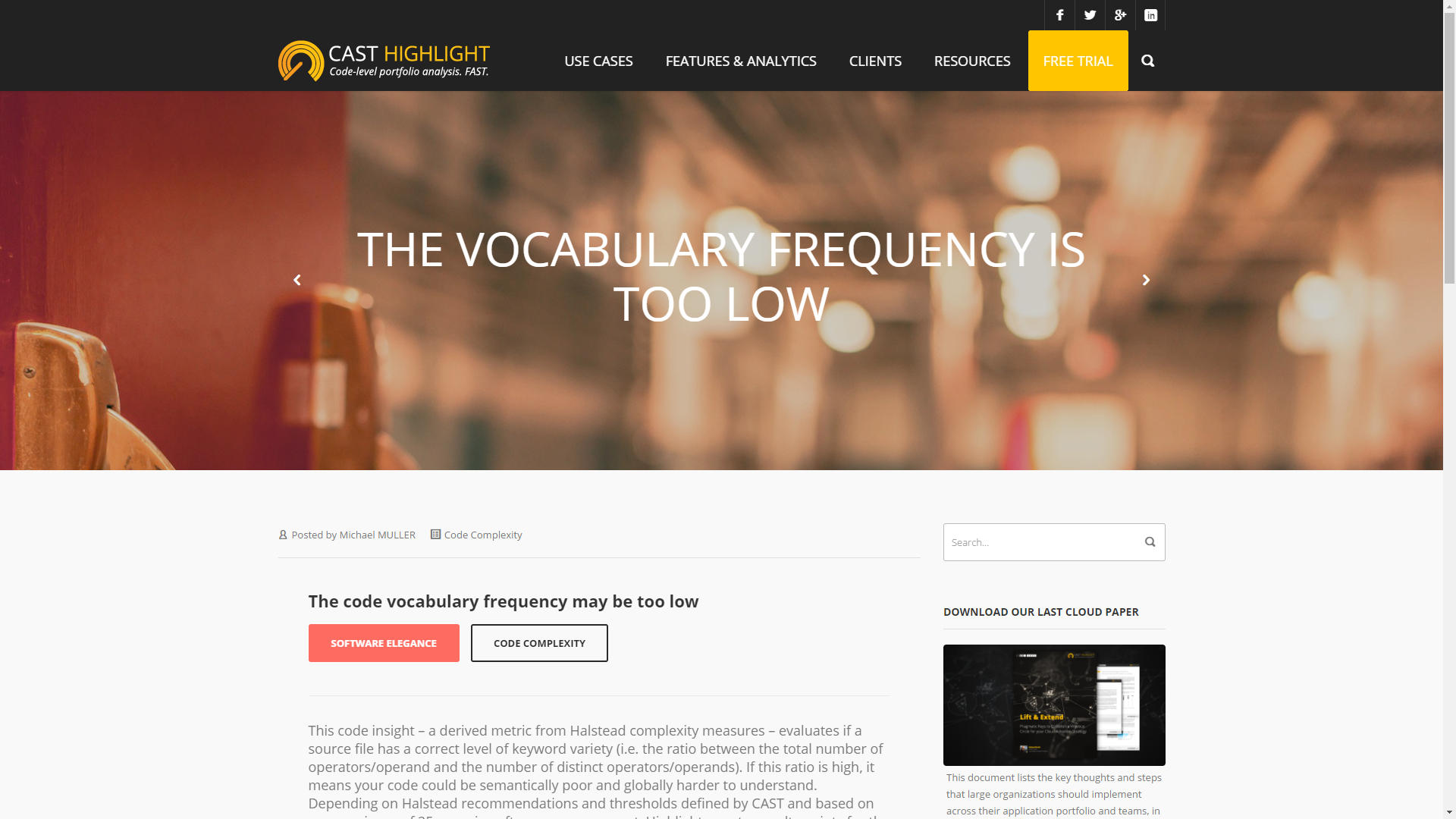 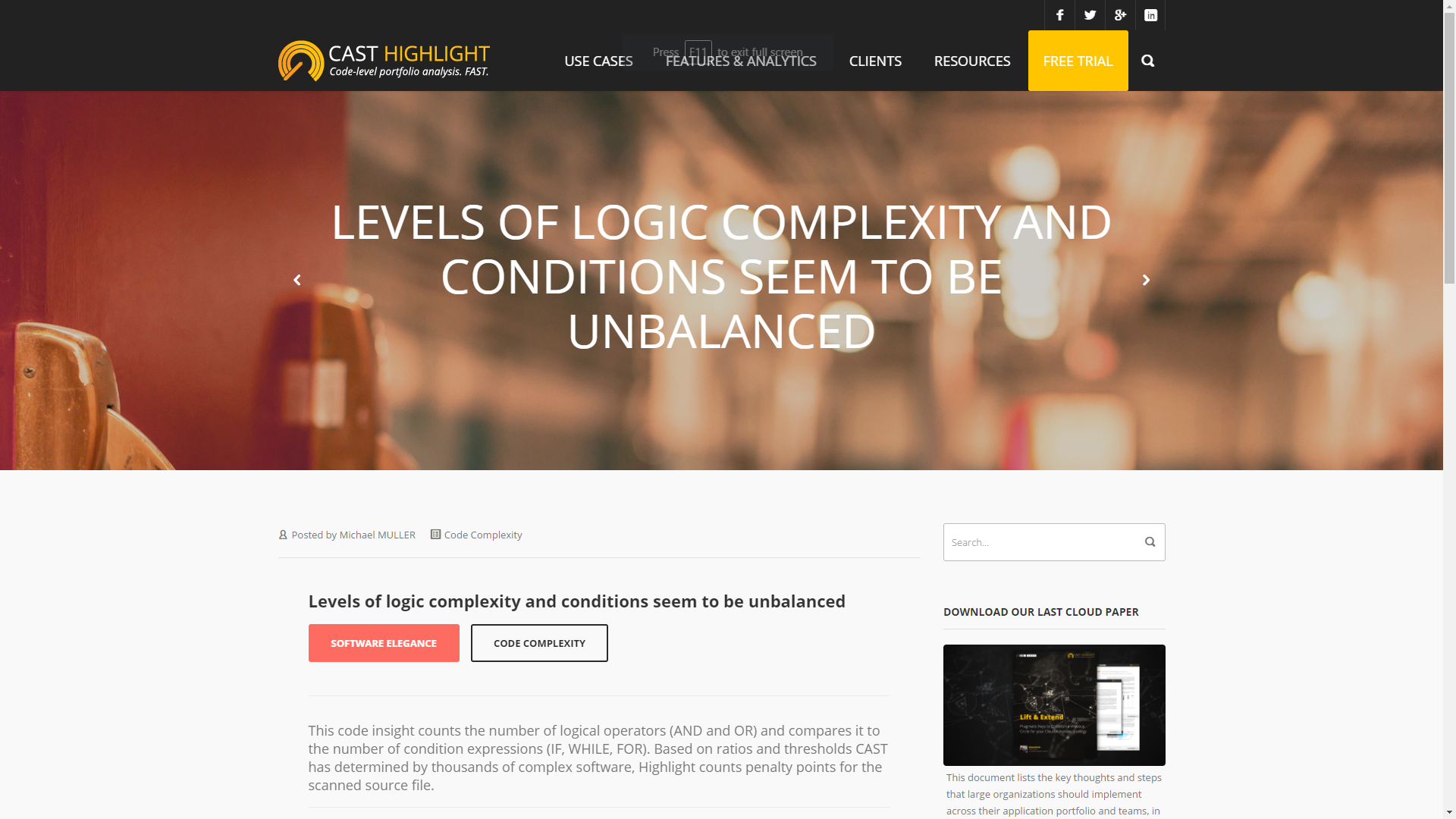 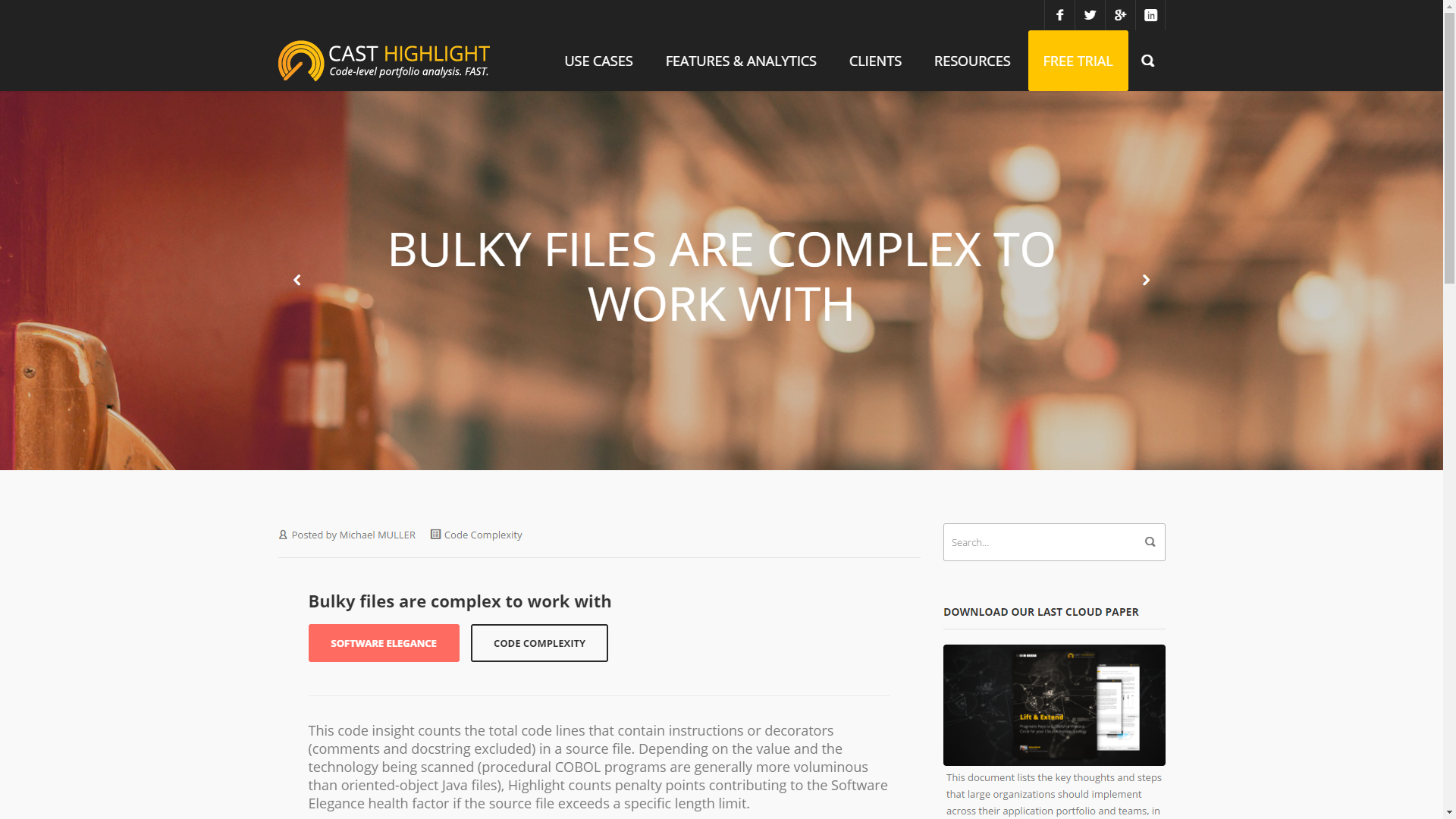 Model Computation Steps
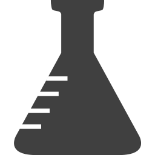 1
Code Scan at File-Level
Count for:
Total Database Queries
Queries with ‘GROUP BY’ clause

Example for a PHP file:
12 database queries
2 queries with ‘GROUP BY’ clause
Model Computation Steps
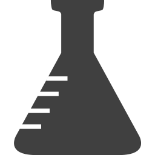 2
Code Insight Computation at File-Level
Example with “SQL” Code Insight:
SQL = 100 x (GroupByQueries) / Total Queries

SQL = 100 x (2) / 12
SQL = 16.6
Model Computation Steps
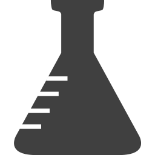 3
Code Insight Contribution to Alarms at File-Level
Code Insight Penalty Points Computation:
SQL Penalty point calculation for the scanned file:
If SQL > 80.00 => 12 penalty points
If SQL > 50.00 => 8 penalty points
If SQL > 20.00 => 4 penalty points
If SQL > 0.00 => 2 penalty points

In our example, the GROUP BY code insight was 16.6.
Highlight counts 2 penalty points for the current file, contributing to the “Best Practices” quality alarm that belongs to the Software Resiliency computation.
Penalty Points are specific for each Code Insight, depending on the nature/criticality of the insight.
Model Computation Steps
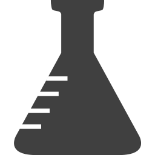 4
Quality Alarm Computation at File-Level
Best Practices Quality Alarm Computation:
Alarm = (20 - Sum(CodeInsights)) / 20







In our example:
Best Practices = (20 – 2) / 20
Best Practices = 0.9 (out of 1)
Sum of Penalty Points for each code insight
Maximum score for an alarm. This value depends on technology.
Model Computation Steps
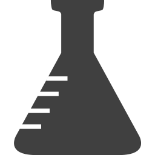 5
Quality Alarm Aggregation at Technology-Level
TechnologyAlarm = Average(FileAlarm)
Model Computation Steps
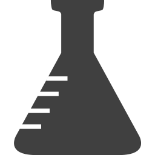 6
Quality Alarm aggregation at Technology-Level
Average of quality alarms for
Software Resiliency
Software Agility
Quality Alarm for Software Elegance
Model Computation Steps
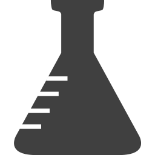 7
Indicator aggregation at Application-Level
Weighted Average (by Lines of Code) of Health Factors for all technologies of an application
Application – Software Resiliency = 60.7
((66x500) + (8x50)) / (500+50) = (33000+ 400) / 550
PL/SQLSoftware Resiliency = 850 KLOC
Java – Software Resiliency = 66500 KLOC
This mechanism allows portfolio managers to easily detect applications that may have small BUT dangerous portion of code, even in a large code base.
Model Computation Steps
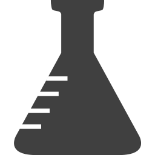 8
Software Health Categorization
3 level of health depending on value thresholds
High Quality
Medium Quality
Low Quality

Categorization available at File and Application levels
Health factors, quality alarm and code insights thresholds are regularly refined by Highlight, in order to provide users with the most accurate insight on their software strengths & risks.
Model Computation Steps
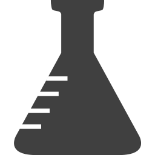 8
Software Health Categorization
Software Resiliency
Software Agility
Software Elegance
High > 87.0
High > 69.0
High > 70.0
Medium > 65.0
Medium > 54.0
Medium > 39.0
Low < 65.0
Low < 54.0
Low < 39.0
Health factors, quality alarm and code insights thresholds are regularly refined by Highlight, in order to provide users with the most accurate insight on their software strengths & risks.
Model Computation Steps
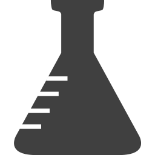 8
Software Health Categorization
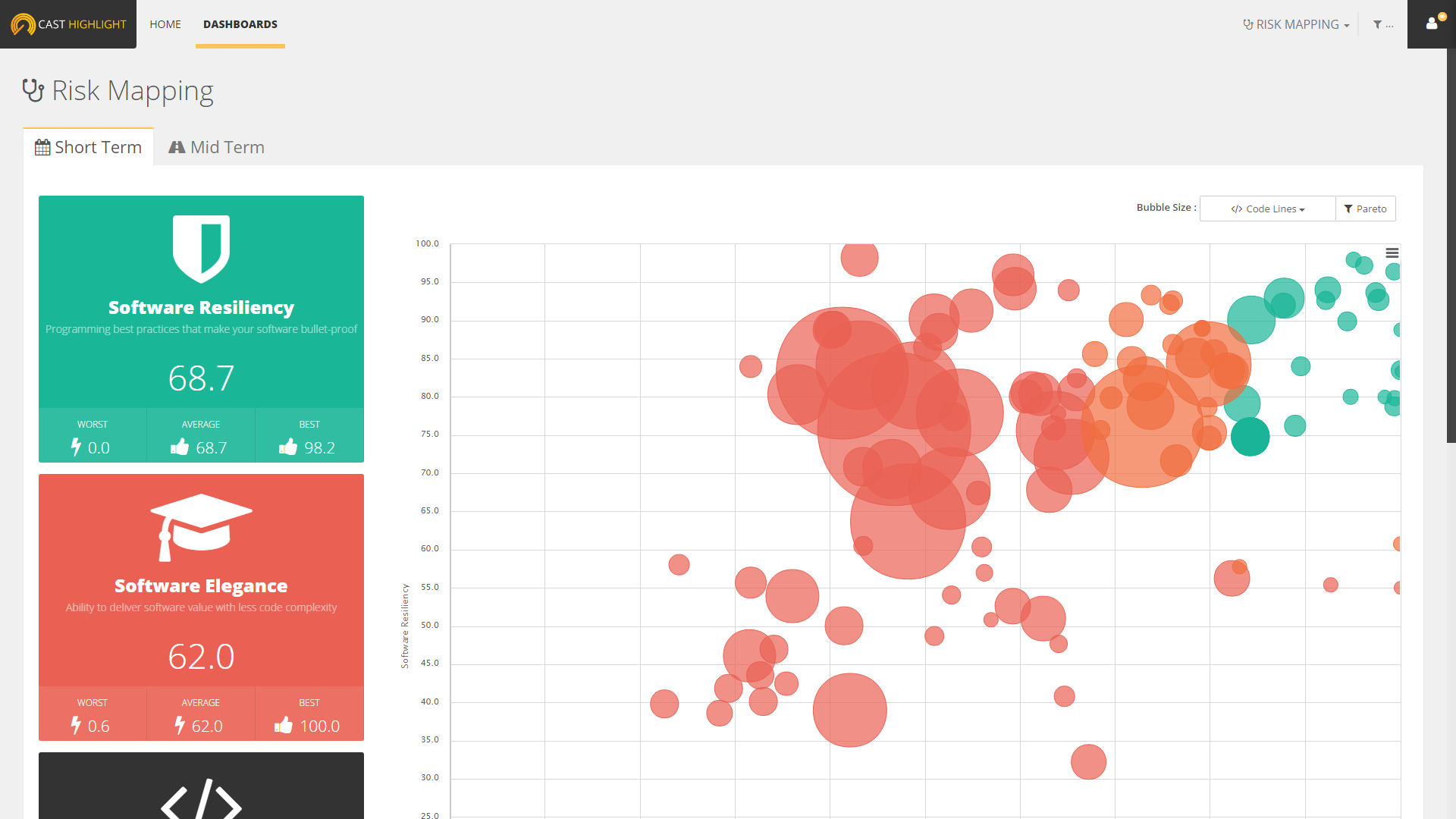 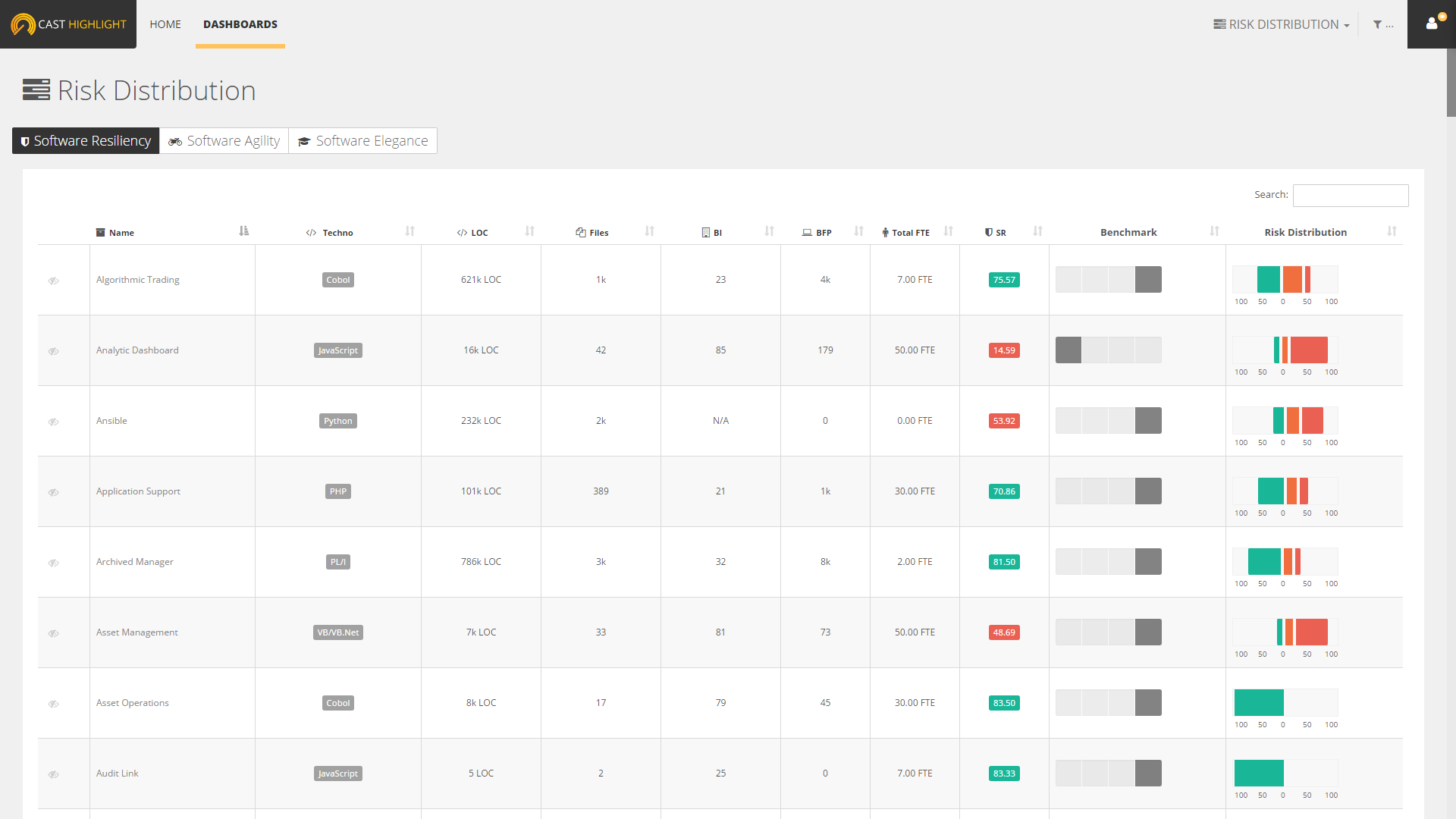 Health factors, quality alarm and code insights thresholds are regularly refined by Highlight, in order to provide users with the most accurate insight on their software strengths & risks.
Business Impact
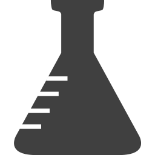 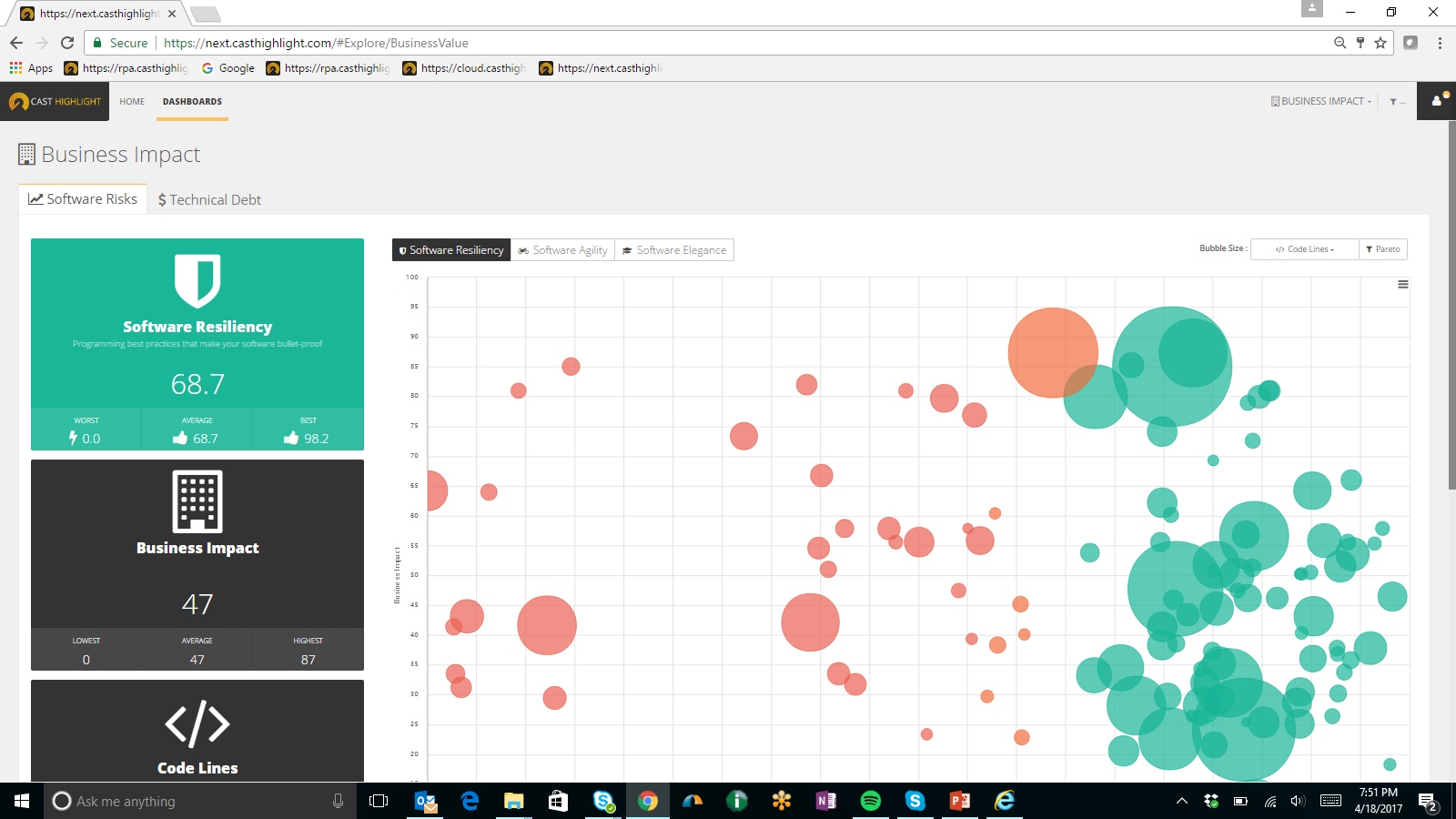 Business Impact measures the criticality and importanceof an application to your company’s business
Business Impact
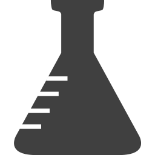 Business Impact is defined for each application
Based on the 9 collected answers from the Business Impact survey
Each answer contributes differently (weightings)
Business Value is scaled from 0 to 100
Weighting model is defined by Highlight
Top drivers for Business Impact
Average number of end-users
Average number of people who worked on code
Number of application releases over the year
Application exposure (external, internal or both)

Criteria and weights can be customized at the portfolio level
Business Impact
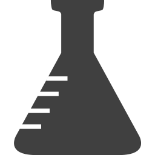 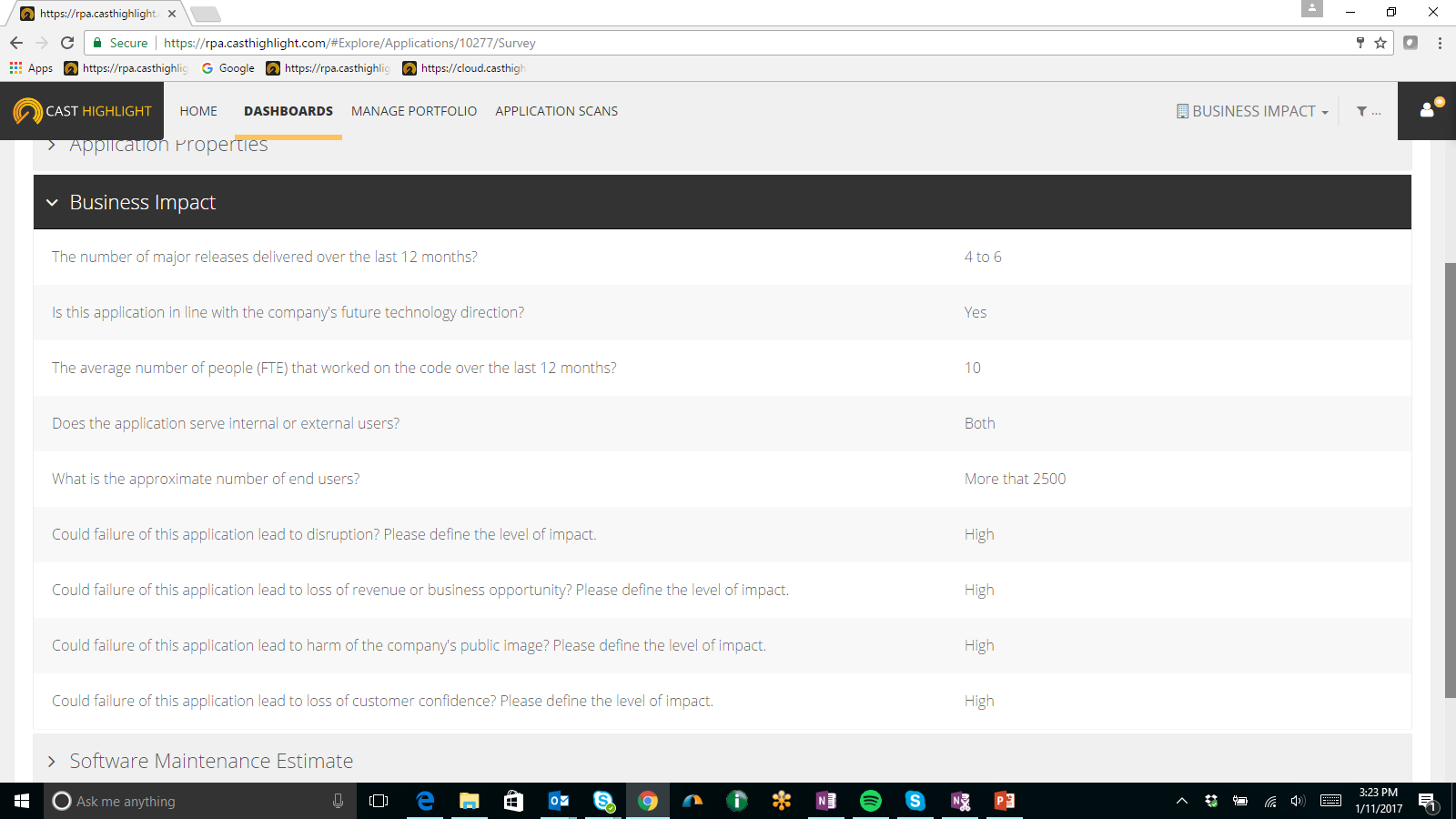 CloudReady
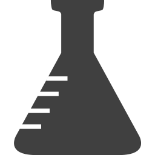 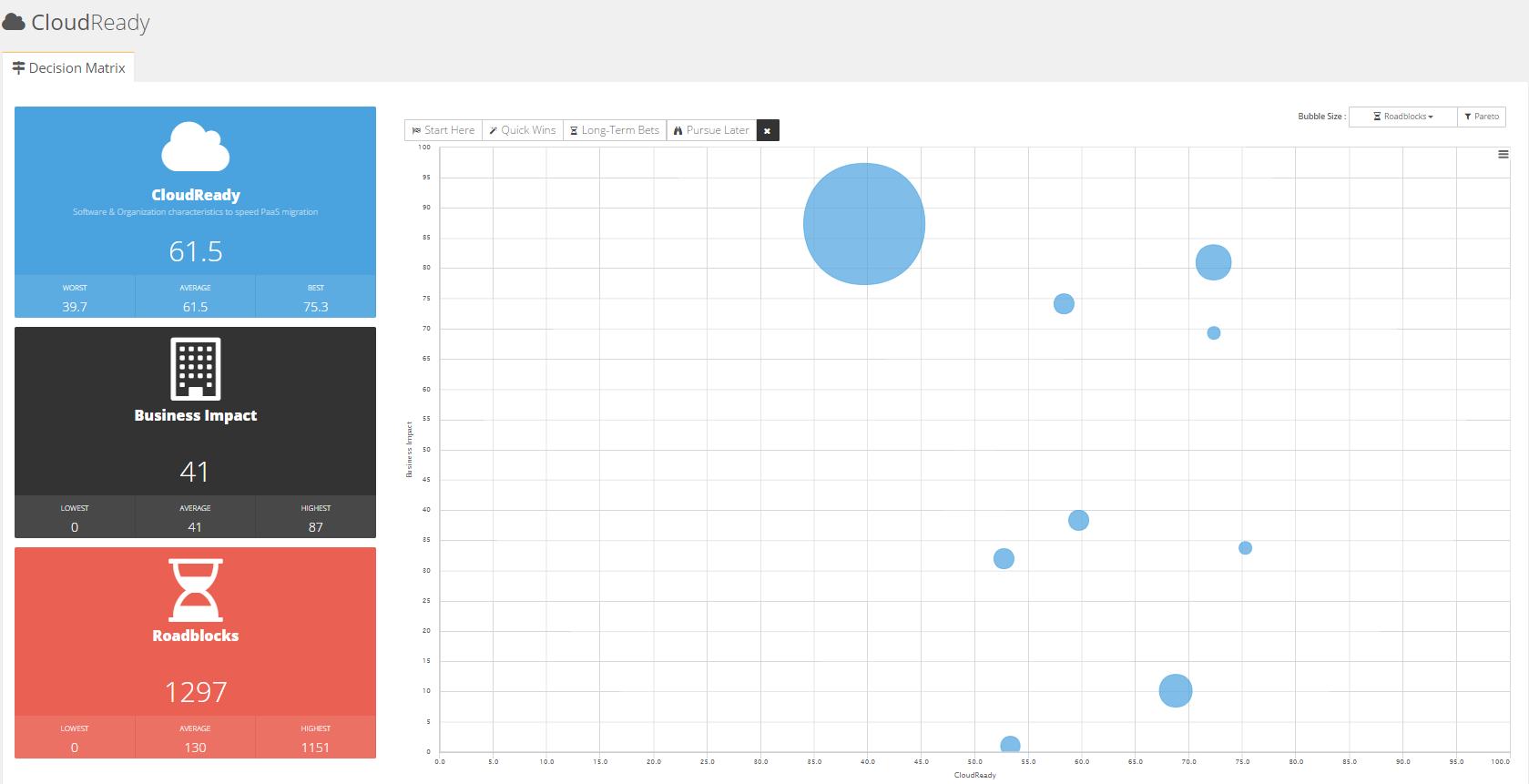 CloudReady Index measures the readiness of your applications to migrate to the Cloud based on software blockers and the organizational context of an application.
CloudReady
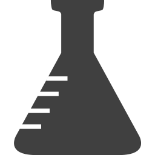 Based onCloudReady Survey
13.4
Based onCloudReady Scan
77.1
CloudReady 45.2
(weight of 50%)
(weight of 50%)
Code Patterns Score
5.0
5.6
Boosters
Blockers
400+ Code Patterns
Targeted to coding language (Java, C#, PHP, JavaScript…)
Positive (Boosters) or Negative (Blockers) contribution to the CloudReady Scan Score 
Criticality level (critical, high, medium, low)
Impact area (code, framework, architecture of the application)
Based on NegativeCode Patterns
(weight of 40%)
Based on PositiveCode Patterns
(weight of 10%)
CloudReady Index formula – example 1
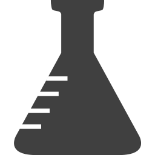 CloudReady 45.2
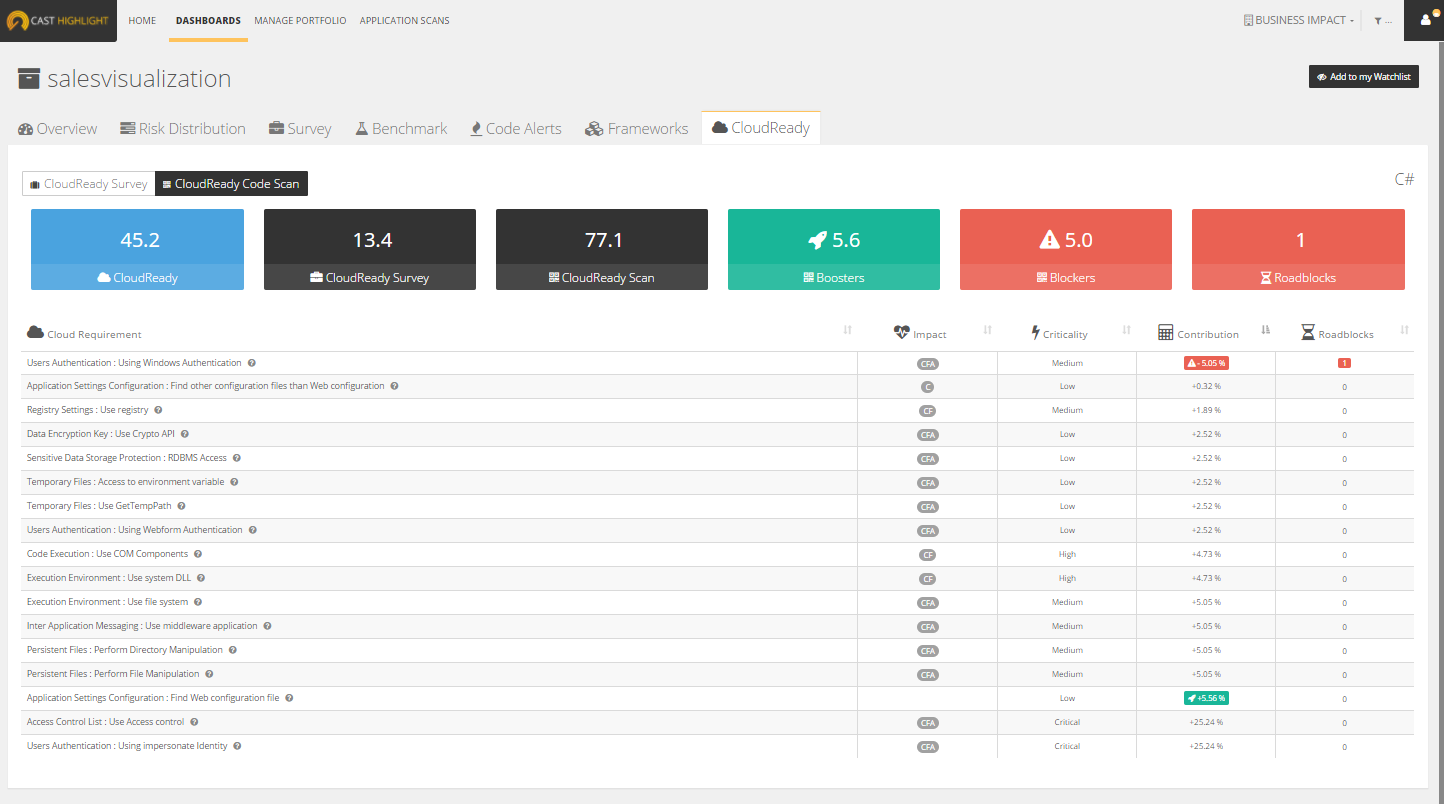 (weight of 50%)
(weight of 50%)
CloudReady Scan
CloudReady Survey
77.1
13.4
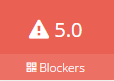 [ (100 -               )*0.80 ]
+
Contributions to the score are defined by Cloud migration experts, depending on the criticality and impact (effort) for each Cloud pattern for a given technology.
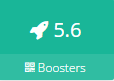 [                 *0.20 ]
CloudReady Index formula – example 2
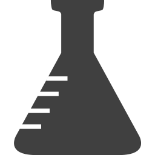 CloudReady
68.5
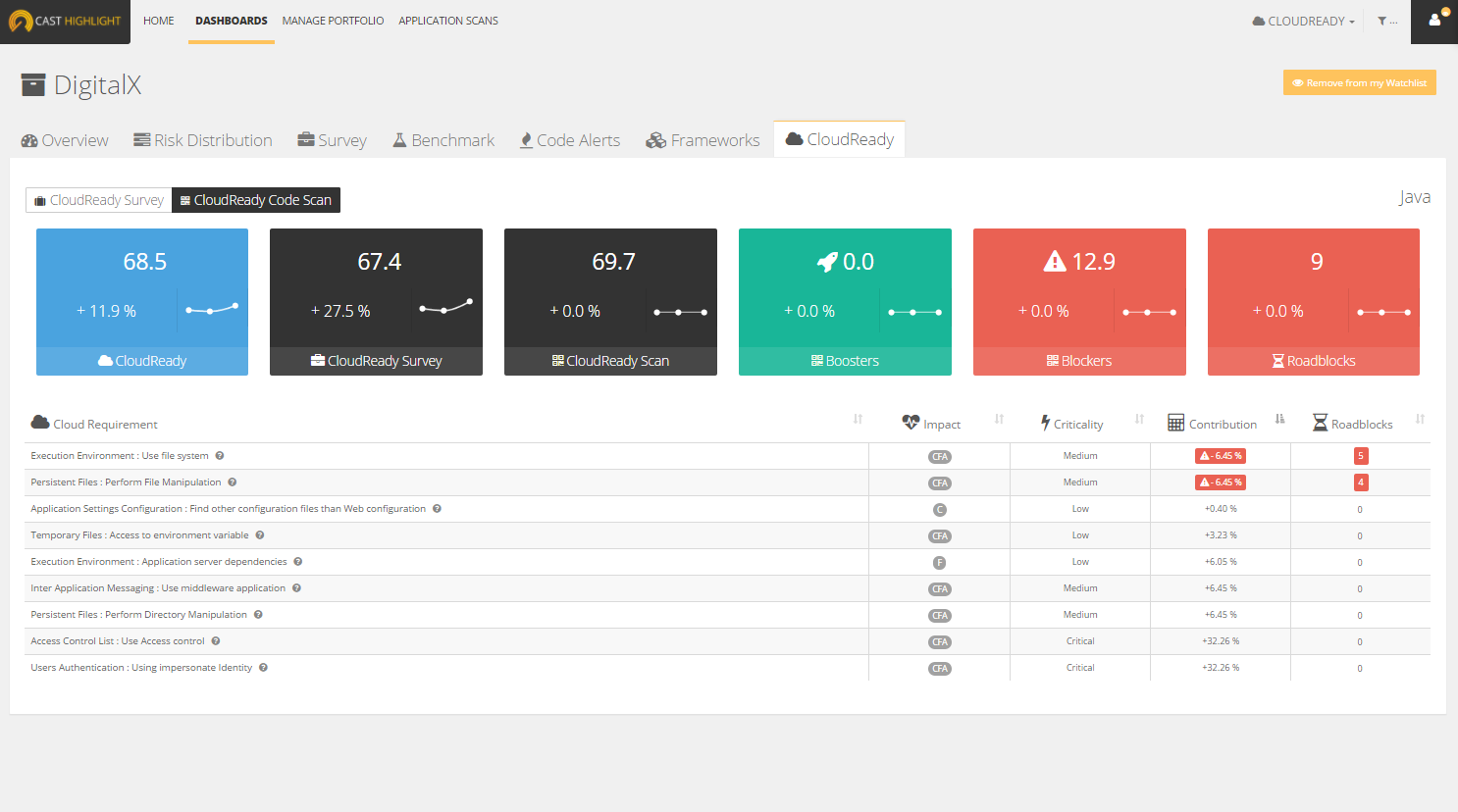 (weight of 50%)
(weight of 50%)
CloudReady Scan
CloudReady Survey
69.7
67.4
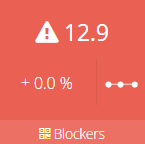 [ (100 -            )*0.80 ]
Contributions to the score are defined by Cloud migration experts, depending on the criticality and impact (effort) for each Cloud pattern for a given technology.
+
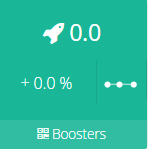 [             *0.20 ]
CloudReady
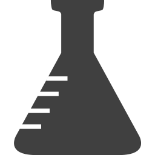 Access Control List
Persistent Files
Application Logs
Registry Settings
Application Settings Configuration
Sensitive Data Storage Protection
Code Execution
Service & Schedule Tasks
Data Encryption Keys
Shared Caching
OS and Environment Dependencies
Temporary Files
Inter-Application Messaging
Third-Party External Dependencies
User Authentication
400+ Code Patterns
Targeted to coding language (Java, C#, VB.Net, JavaScript, PHP, Python, TypeScript, etc.)
Positive (Boosters) or Negative (Blockers) contribution to CloudReady Scan score
Criticality level (critical, high, medium, low) – How blocking a pattern is for the migration
Impact area (code, framework, architecture of the application) – Where the fixes need to be done
CloudReady – Survey Results
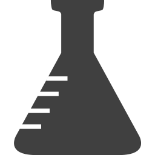 Understand who the best candidates for PaaS are ….
1
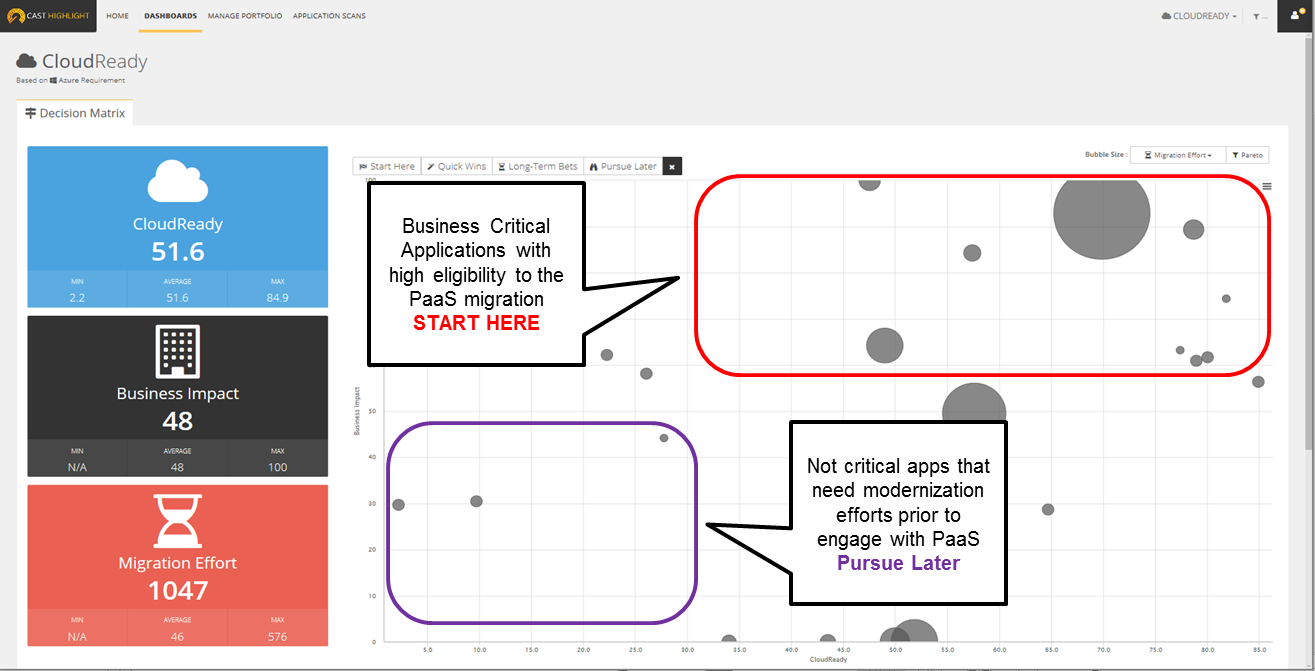 Click on the application to see technical roadblocks
2
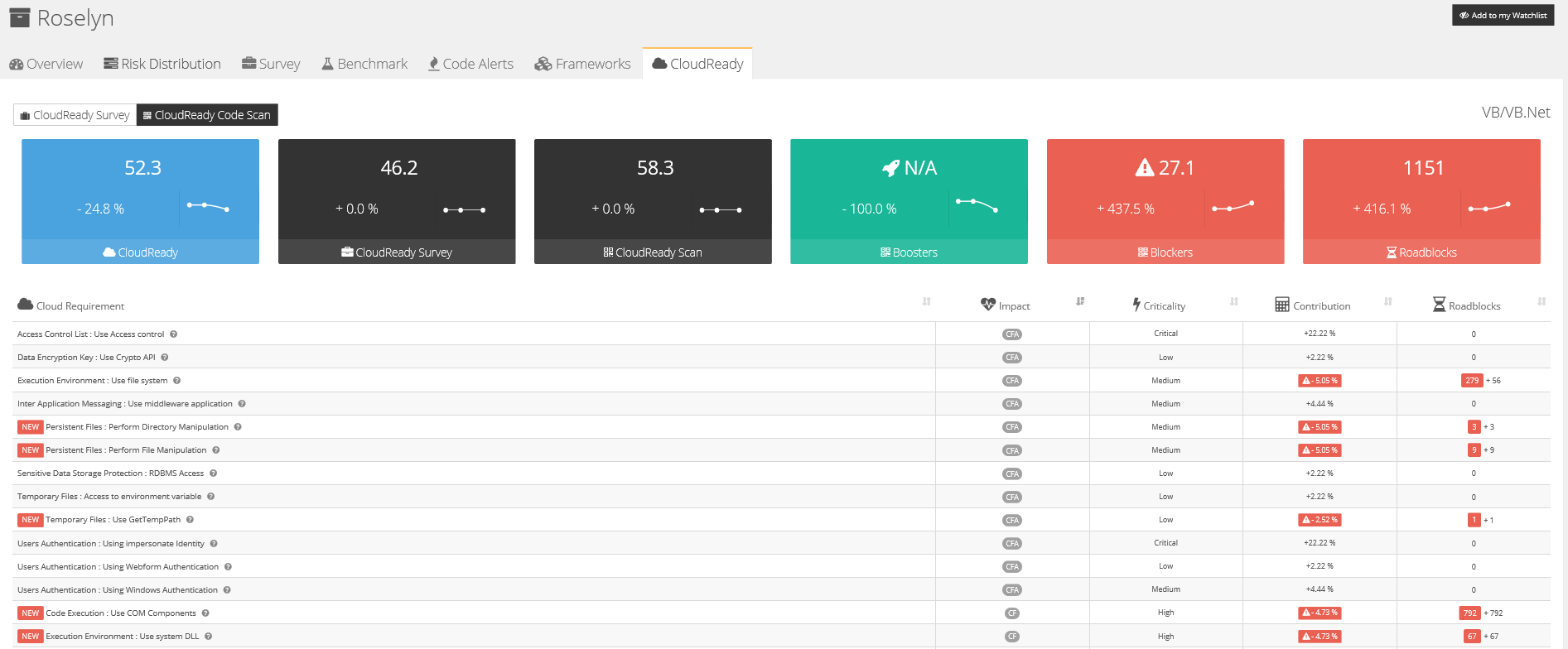 CloudReady – Pattern examples
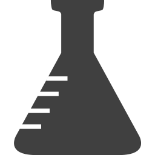 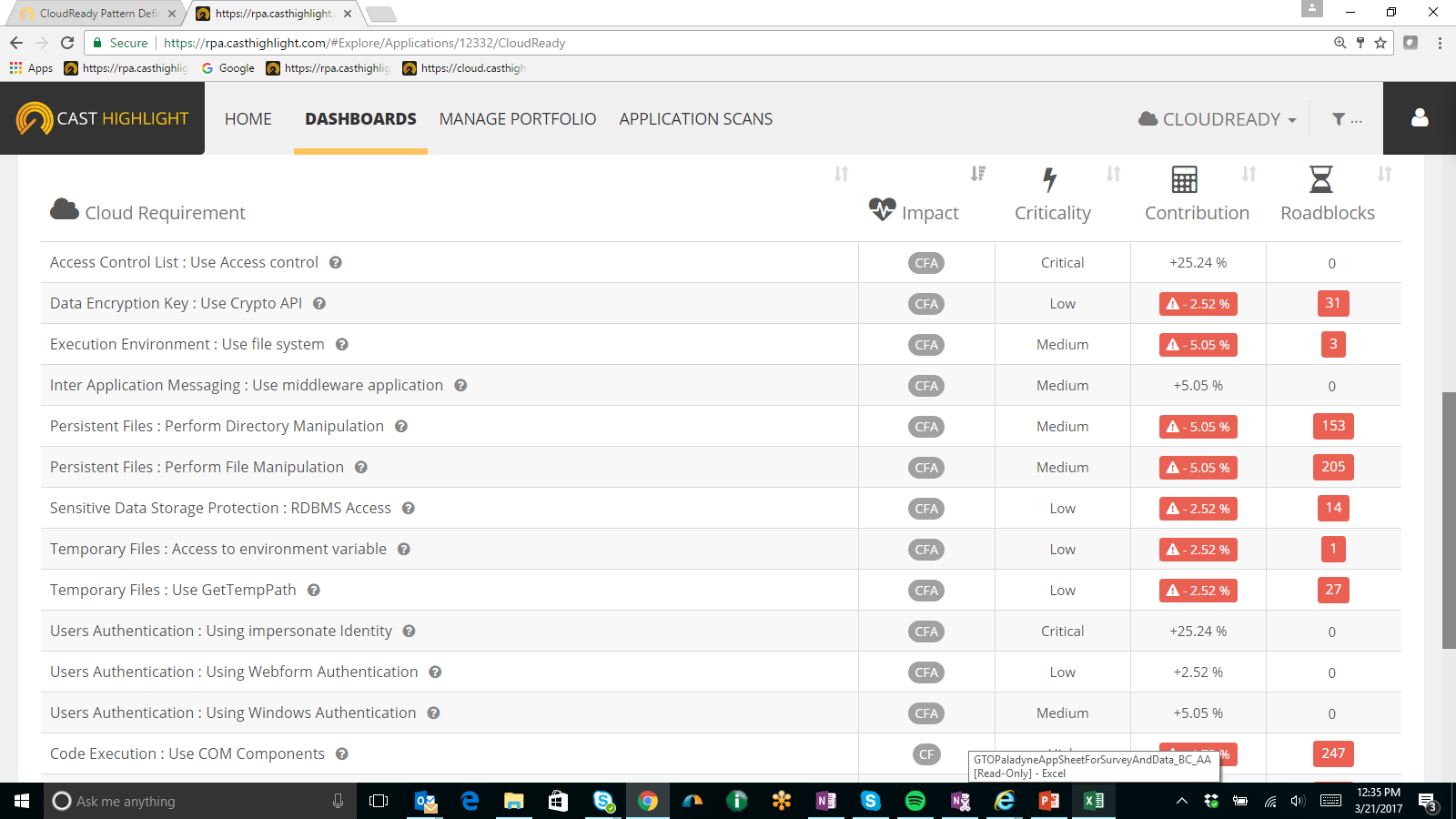 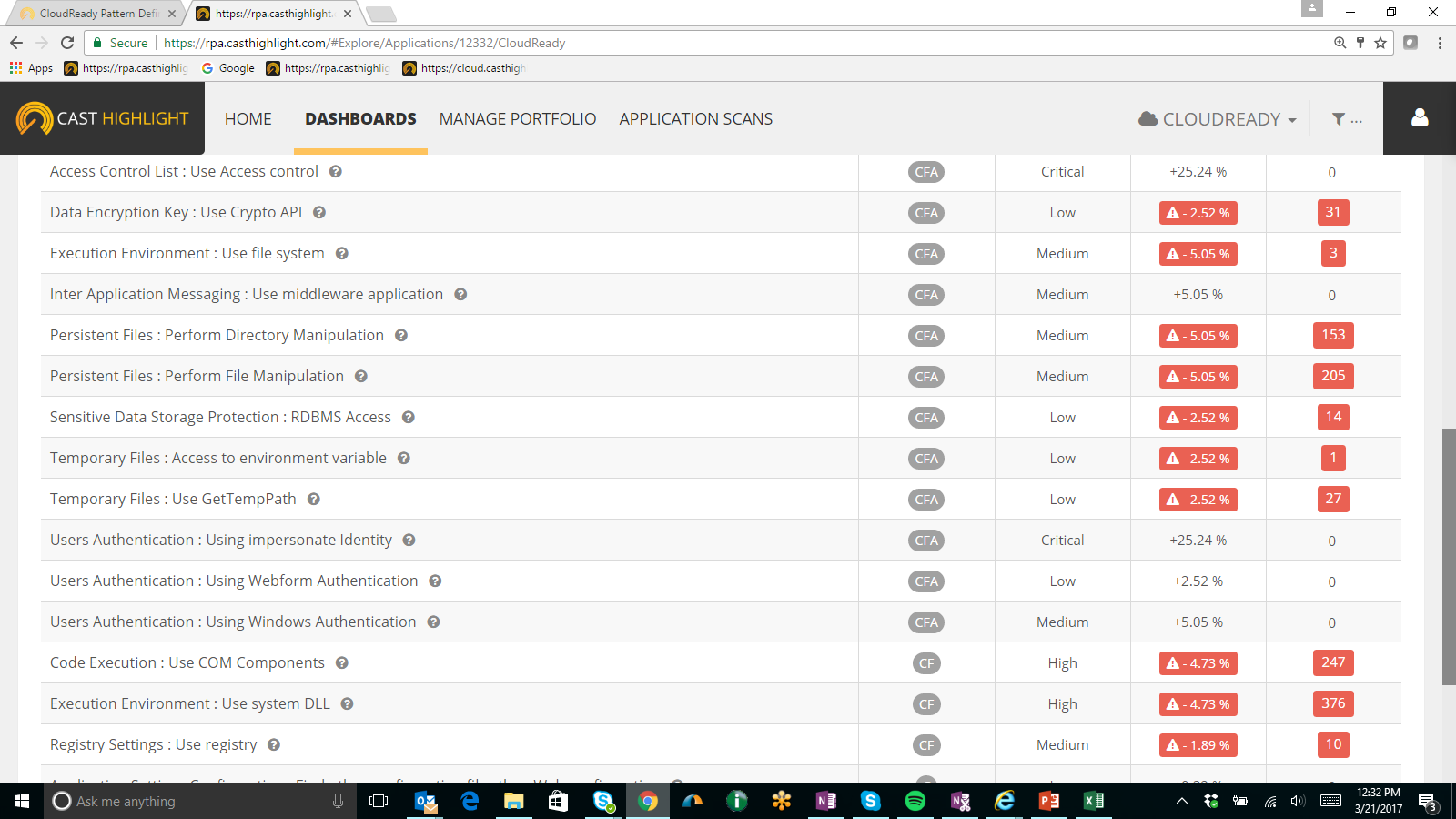 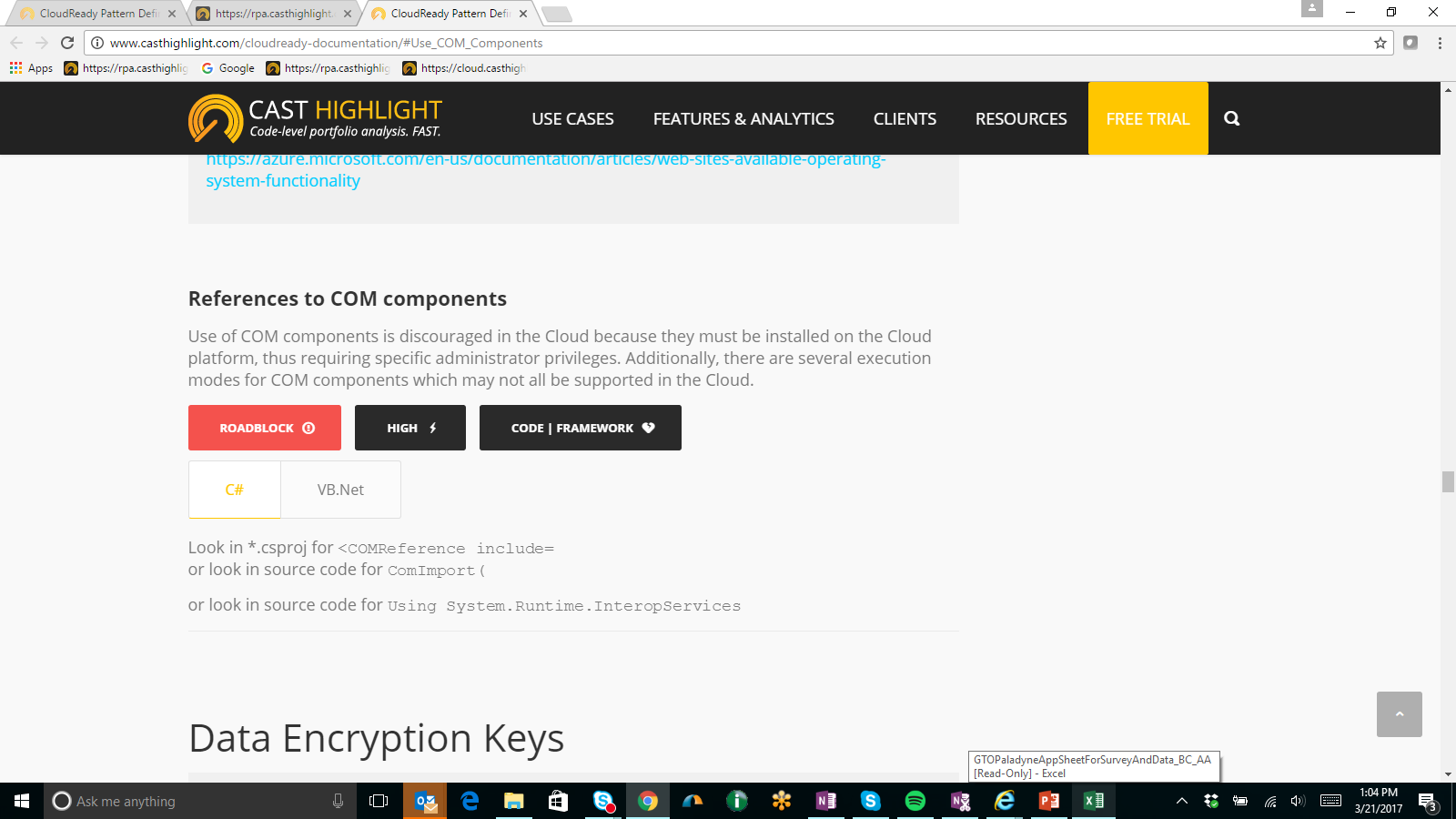 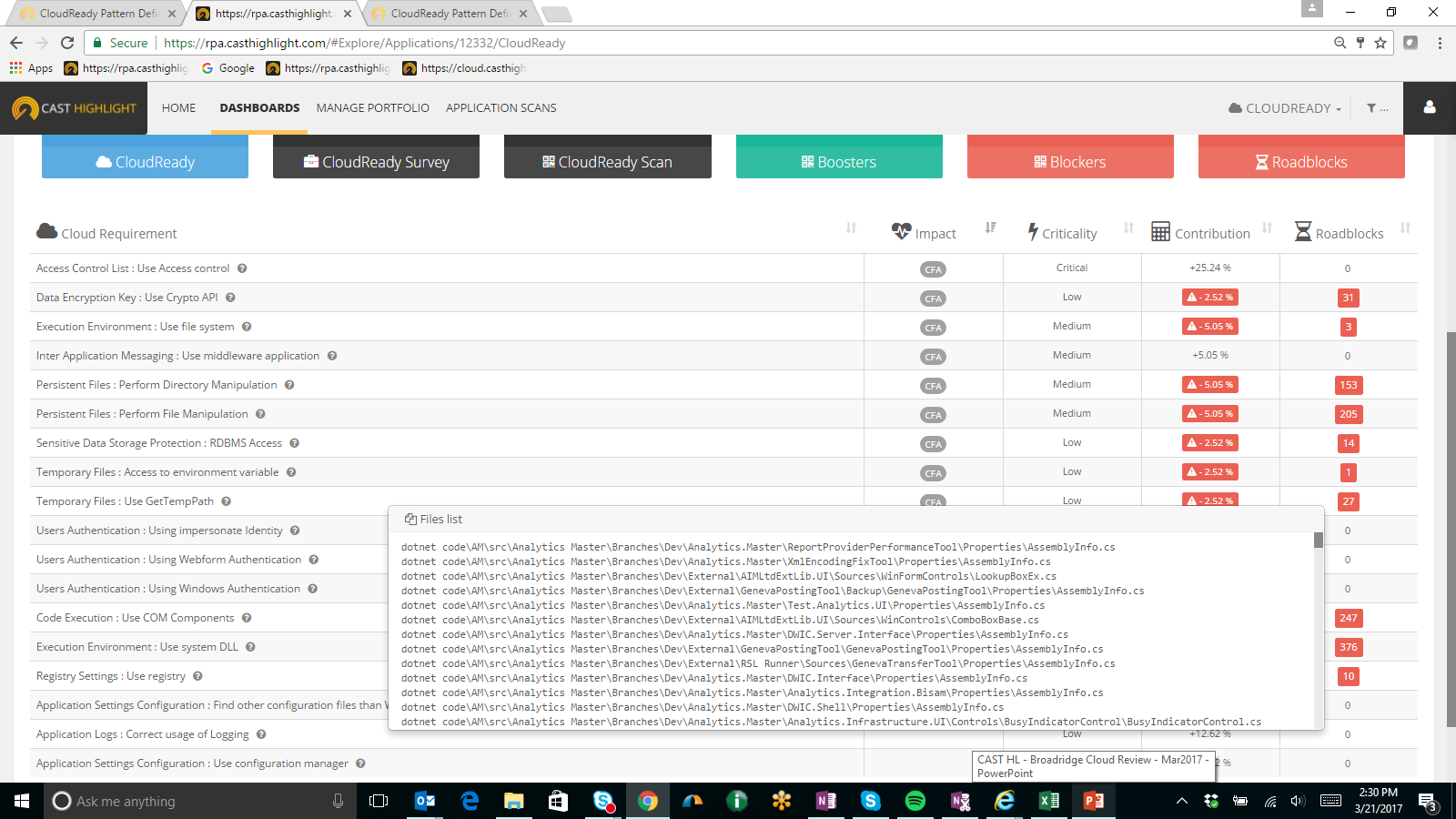 Identified Tasks For Code Execution
 Validate the application privileges prerequisites
 Replace unsupported components with in-process equivalent and supported libraries.
CloudReady – Pattern examples
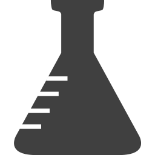 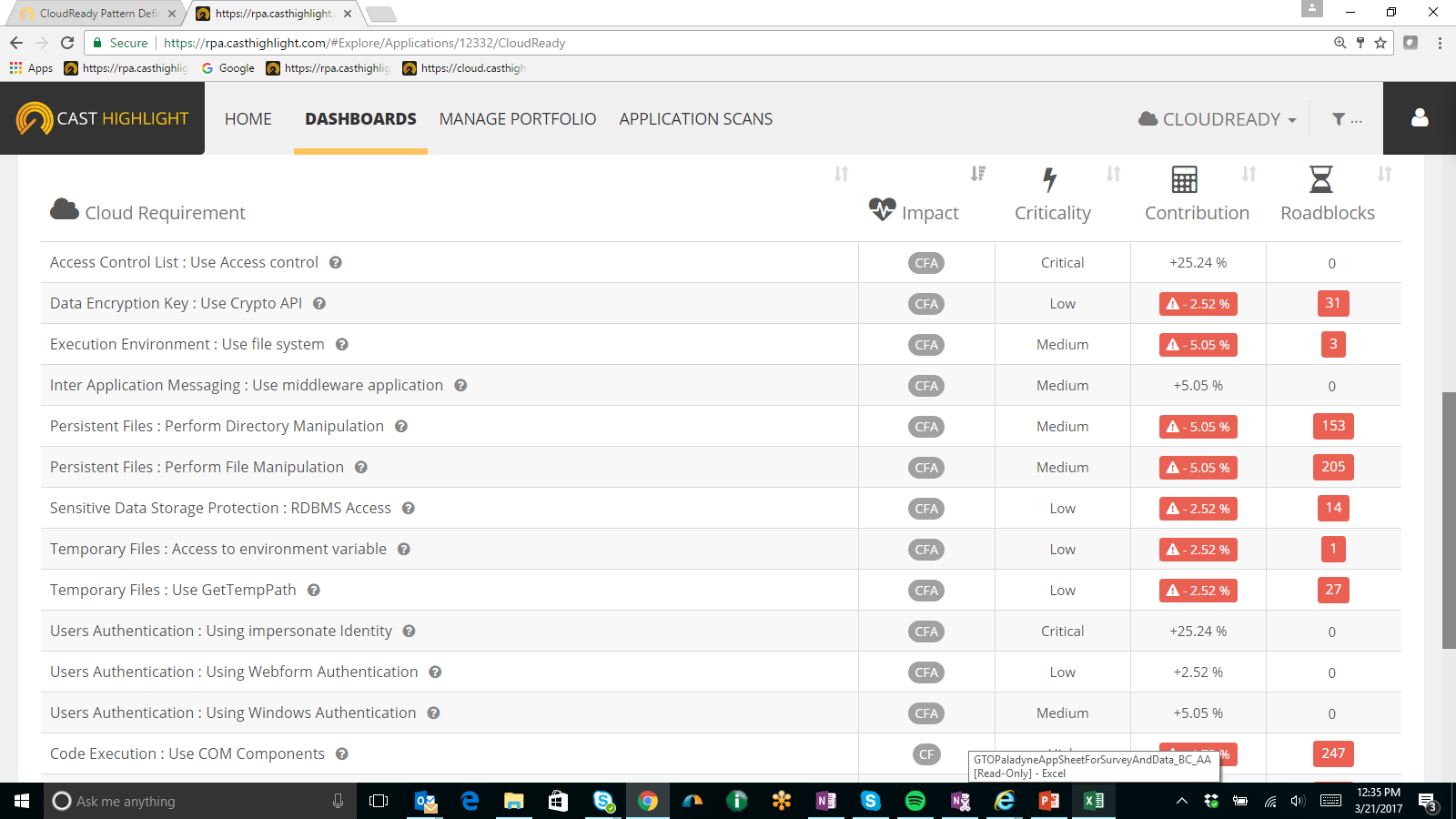 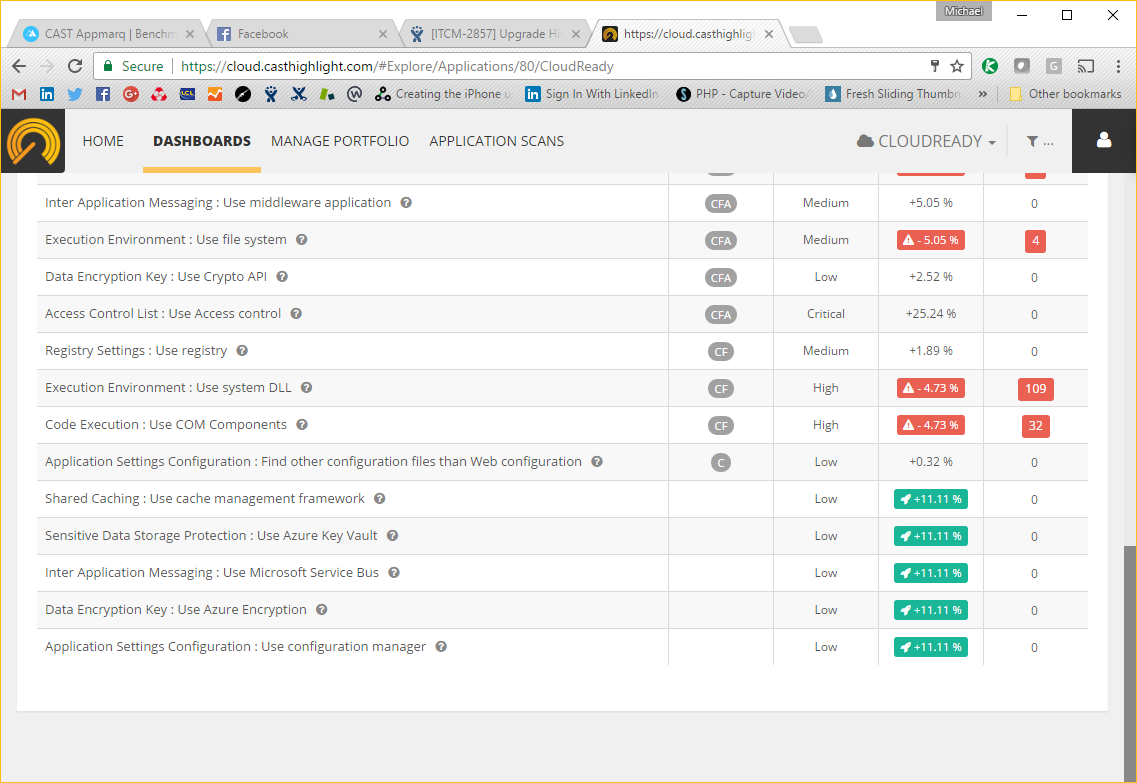 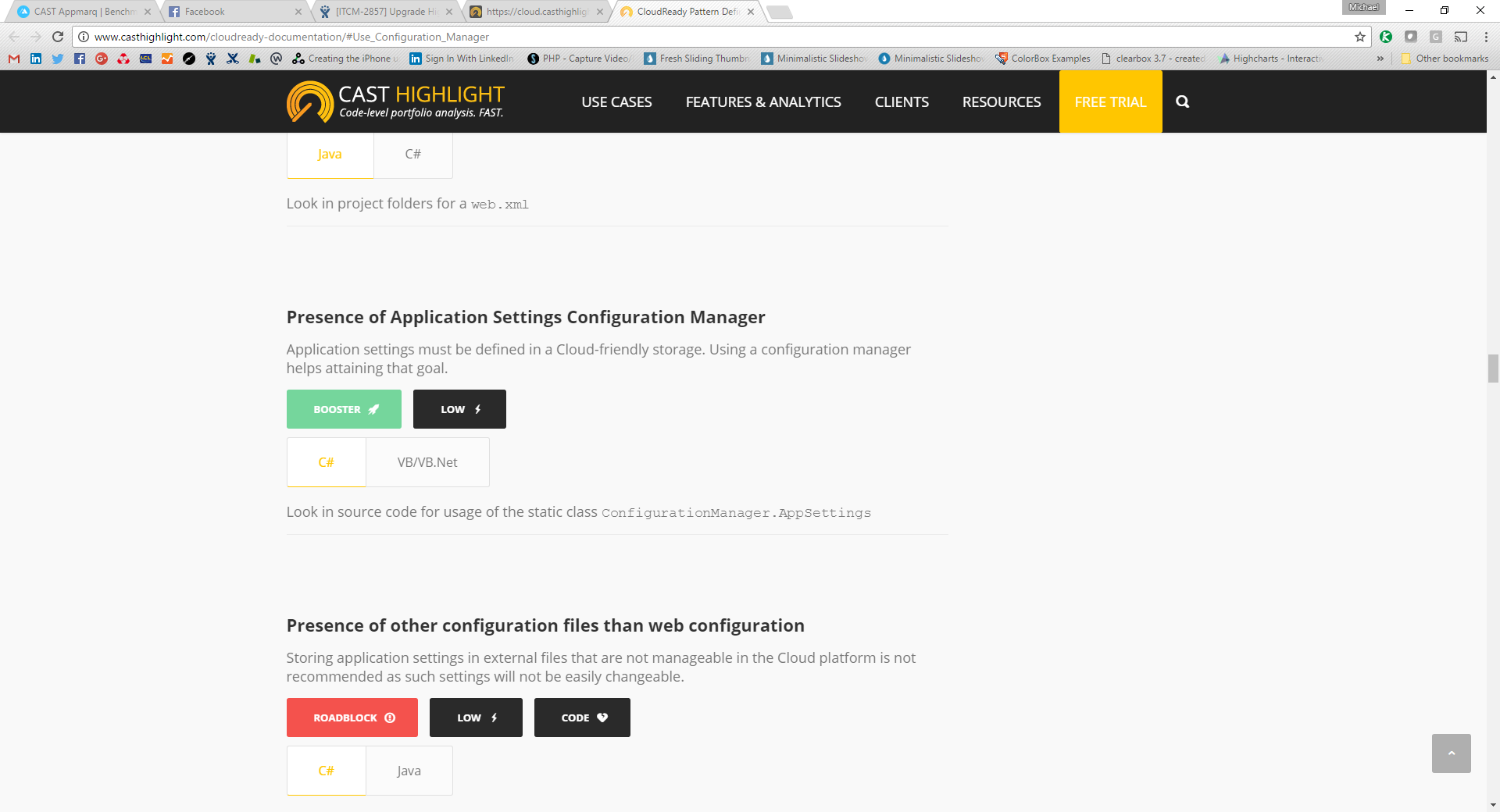 Identified Tasks For Application Settings Configuration
  Implement “access to the settings” methods from the environment variables if the web platform is not .NET
Open Source Safety
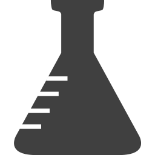 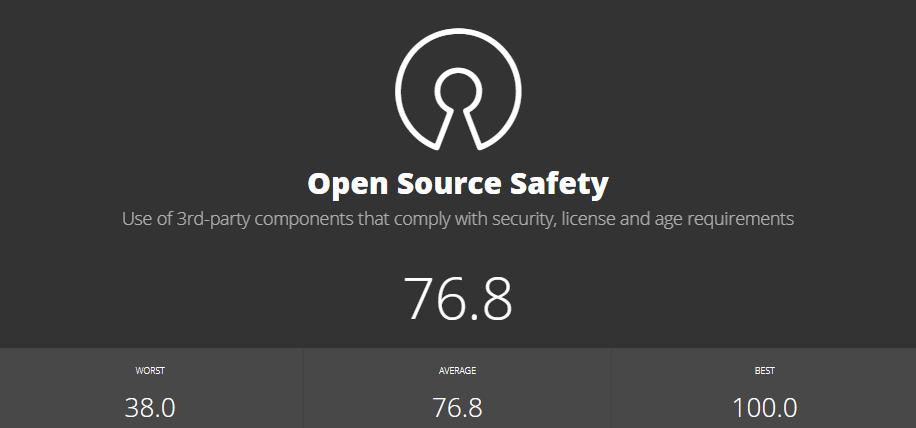 Open Source Safety indicates the use of 3rd-party components that comply
with security, license and age requirements.
Open Source Safety
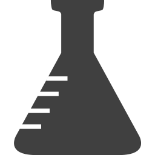 This index from 0 (low safety) to 100 (high safety) is an average of the three underlying scores for measuring Open Source/Third-Party component risk. It is calculated at an application level and then rolled up for the entire portfolio (straight average of all application scores). The three underlying scores are summarized below, and the detailed formulas are on the subsequent pages:

Security Risk: This score from 0 (low security) to 100 (high security) is calculated based on the number of open source/third-party components in an application and the total number of Common Vulnerabilities & Exposures (CVEs), weighted by CVE criticality (critical, high, medium and low).

License Risk: This score from 0 (high risk) to 100 (low risk) is calculated based on the number of components having a low risk license, the number of components having a medium risk license, and the number of components having a high-risk license, where low/medium/high risk license have different weights.

Obsolescence Risk: This score from 0 (high obsolescence) to 100 (low obsolescence) is calculated based on the gap between the current version of the components detected in applications and the latest known version of each corresponding component

*Additional components with partial information don’t contribute to Open Source Safety scores.
Open Source Safety – Security Risk Formula
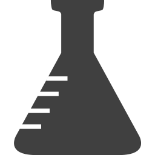 Security Risk: This score from 0 (low security) to 100 (high security) is calculated based on the number of open source/third-party components in an application and the total number of Common Vulnerabilities & Exposures (CVEs), weighted by CVE criticality (critical, high, medium and low).

Calculation at the component level: 
Each component having at least 1 CVE is evaluated on a score from 1 to 10
High number of CVEs -> score = 1
Low number of CVEs -> score = 10

Calculation at the application level:
The application starts with a capital of 10,000 security points maximum
Depending on component scores, the application’s capital of points is decremented
The application security score is the total remaining capital points divided by 100
e.g. 3290 points remaining
Security score = 32.9/100
Open Source Safety – License Risk Formula
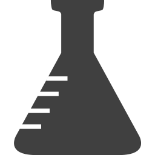 License Risk: This score from 0 (high risk) to 100 (low risk) is calculated based on the number of components having a low risk license, the number of components having a medium risk license, and the number of components having a high-risk license.


Calculation (at the application level):
Calculation is based on the license risk profile for each matched component as defined for the portfolio. Three possible values for license risk are: low / medium / high (undefined) 

Qualification:
at least 1 component matched to CAST Highlight SCA database (frameworks not matched will be ignored)
at least 1 component with a defined license (undefined not evaluated)
Formula:(# of components with low risk * 1 + # of components with med risk * 0.5) / (# of components with low risk + # of components with med risk + # of components with high risk) 

=> result between 0 (worst) 1 (best) and then normalized to 0 - 100
Open Source Safety – Obsolescence Risk Formula
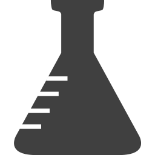 Obsolescence Risk: This score from 0 (high obsolescence) to 100 (low obsolescence) is calculated based on the gap between the current version of the components detected in applications and the latest known version of each corresponding component.

Calculation (at the application level):
Calculation is based on the release date of the version of the component detected (releaseDate) and the release data of the latest know version of the corresponding component (lastReleaseDate).
Qualification:
at least 1 component matched to CAST Highlight SCA database (frameworks not matched will be ignored)
only components with a lastReleaseDate > releaseDate (i.e., unreleased components are ignored)
Formula at the component level:Maximum Gap of 100 months -> score = 0Param1 = 1.66667 // internal parameter of the formulaDiffMonth = min(100, Diff(lastReleaseDate, releaseDate) // difference between the detected version and the latest versionDeprecationIndicator = 1 - Param1 * (-1(POWER(1 + DiffMonth, DiffMonth/1000)))

The application score is the straight average of all component scores (DeprecationIndicator)
Green Impact
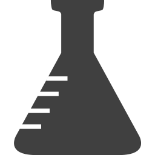 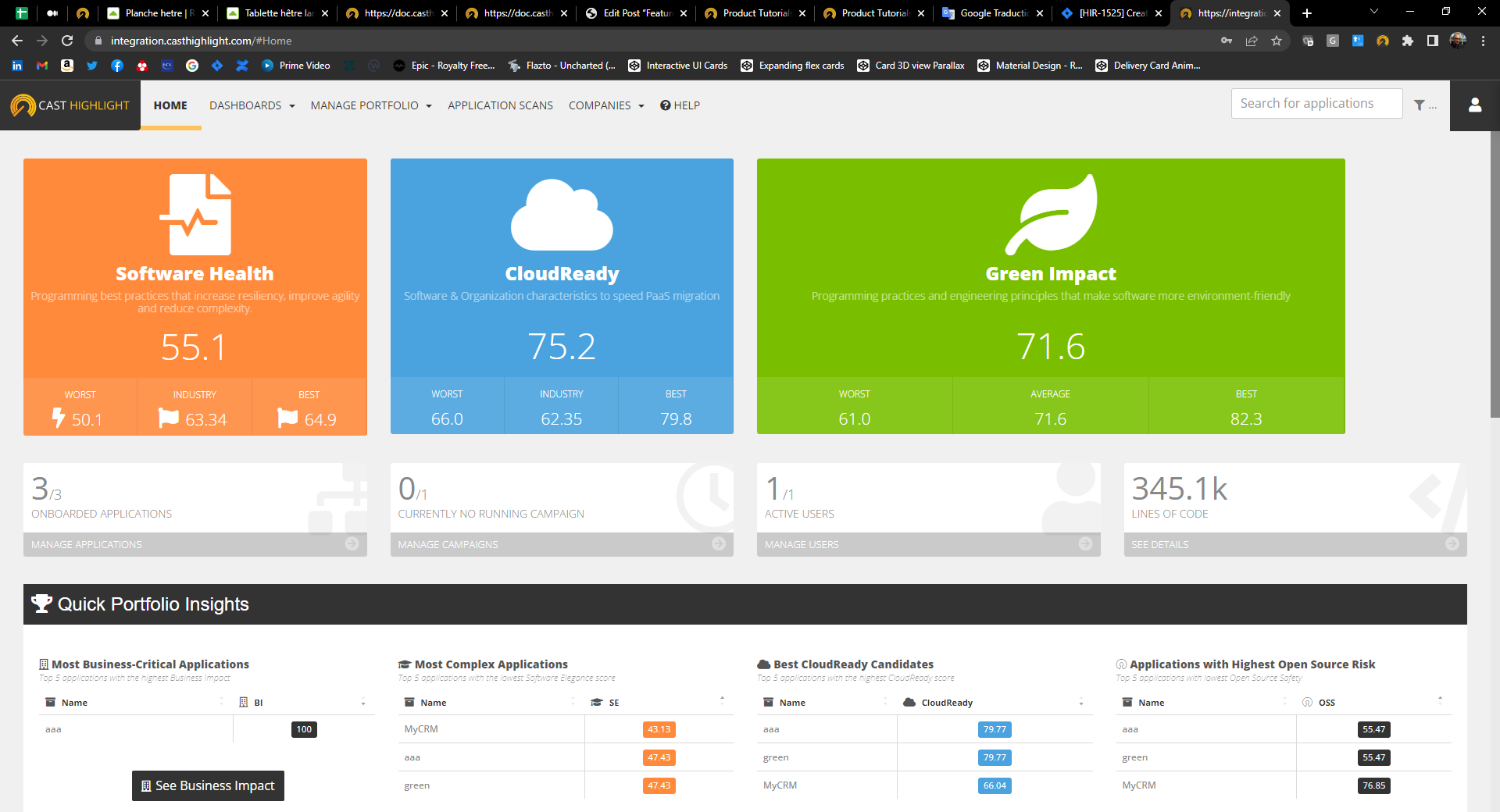 Green Impact index indicates the application of programming practices and engineering principles that make software more environment-friendly.
Green Impact
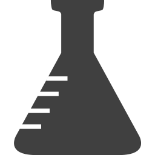 This index from 0 (low environment-friendliness) to 100 (high environment-friendliness) is a straight average of the underlying Green Scan and Green Survey scores for measuring programming practices and engineering principles that make software more environment-friendly. It is calculated at an application level and then rolled up for the entire portfolio (straight average of all application scores). The two underlying scores are summarized below:

Green Scan Score: At the application level, the Green Scan score is the average of Green Scan scores of evaluated technologies (see the list of supported programming languages for Green Impact).

Example: the C# scan has 94/100 and the JavaScript scan has 23/100. The Green Scan score will be 58.5/100.

At the technology level, the Green Scan score is calculated by a weighted average of the detected Green Deficiency patterns, the number of occurrences and the number of lines of code for a given technology. The Green Deficiency pattern weights can be different from one technology to another. The list of Green Deficiency patterns available in CAST Highlight is based on a subset of CAST Imaging rules for Green and derived from standards such as PCI, MITRE’s CWE, OMG’s CISQ, etc.
Green Impact
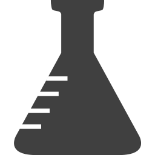 Green Survey Score: At the application level, the Green Survey score is a normalized score from 0 to 100 depending on the Green Impact survey answers. Each survey answer has a specific weight that increases the score.
Does your application use any third-party Static Code Analysis tools for performance tuning?

Does your application use NoSQL database?

Does your application run on Linux?

Which background color of the screen mostly your application use?

Does the application development team use laptop or desktop computers?

Does the application development team work with multiple monitor screens?

What is the primary programming languages used in your application?

Does your application leverage AI (Artificial Intelligence) capabilities?
Does your application use dynamic code analysis tools to monitor real-time power consumption?

How is your application deployed to end-users?

Does your application have data purge mechanism in place?

Does your application use cache policy to minimize data exchange?

How many days per week does your develop team work from home in average?
ROAR Index
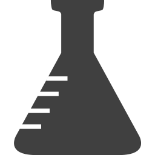 DefinitionThe ROAR (Ranking Of Application Risks) index is a composite metric (from 0 to 100) that takes into account the three main Highlight health factors (Software Resiliency, Agility and Elegance) with a weighted average formula, balanced with the Business Impact of the application.

FormulaROAR = ((100 – SR) * 7) + ((100 – SE) * 2) + ((100 – SA) * 1) / 10 * BI

Score Interpretation
A high value means that the application is important to the business and presents a high level of risk (from a code quality standpoint) in the same time. Urgent to investigate.
A low value means that the application is not very important to the business and presents relatively acceptable level of code quality. Investigation is low priority.
Back-Fired Function Points
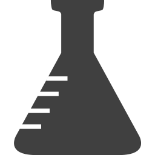 Back-Fired Function Point (BFP) estimates the number of function points of an application
This code-derived metric is based on the lines of code, weighted by an abacus for a given technology
The abacus is taken from QSM (Quantitative Software Management)
        http://www.qsm.com/resources/function-point-languages-table
Software Maintenance Estimates
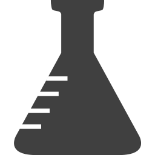 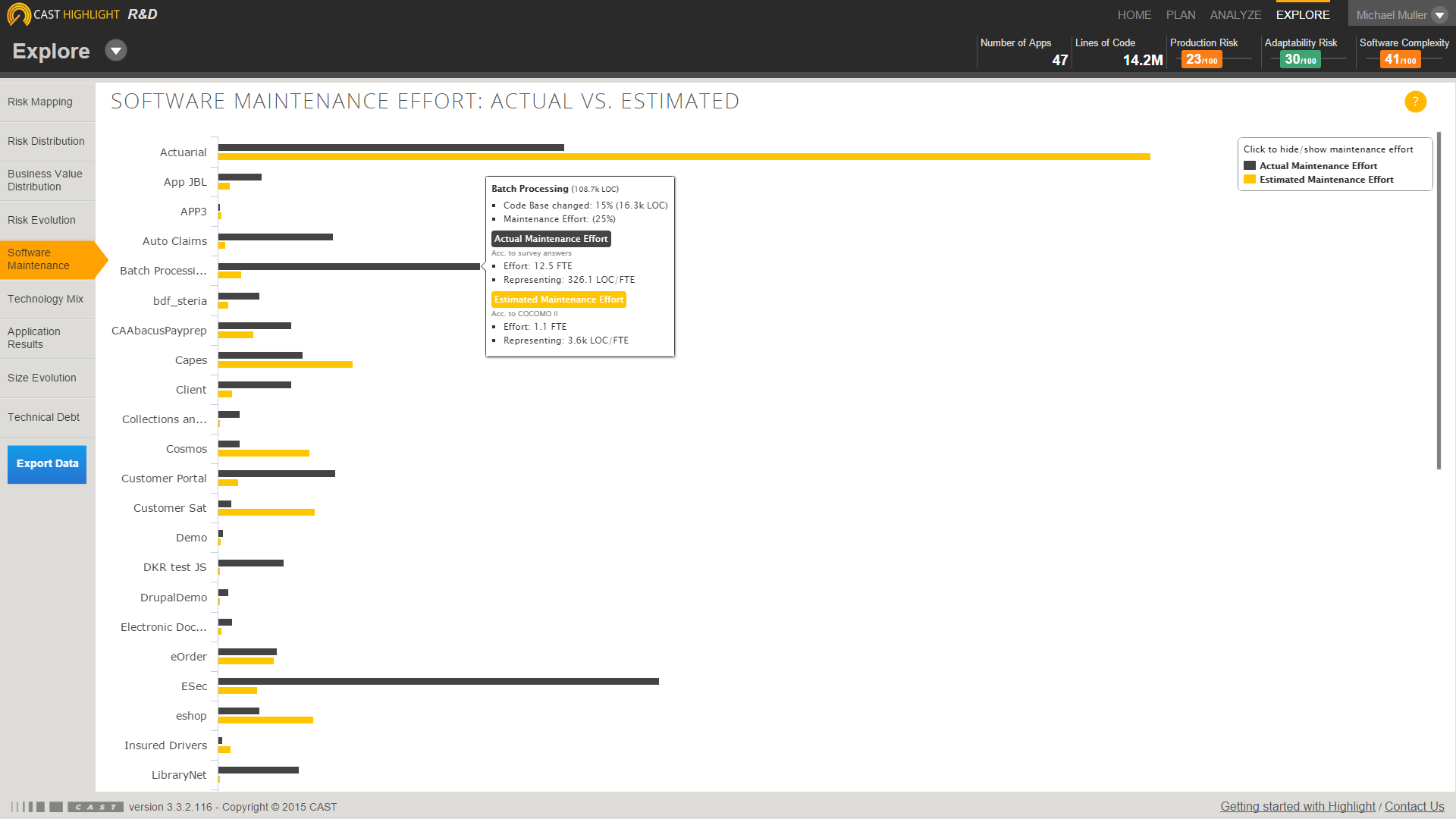 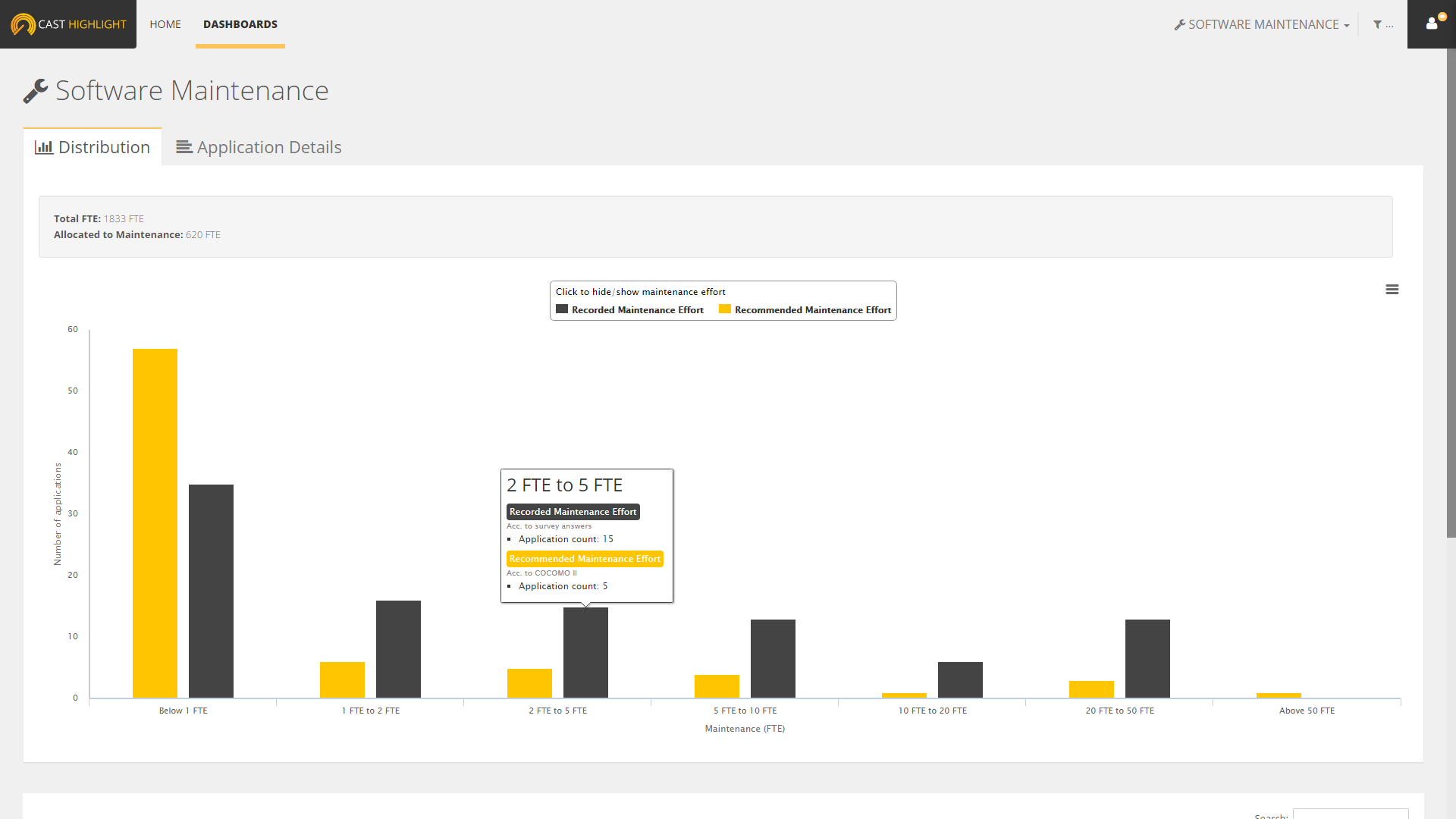 Actual Maintenance Effort (in FTE)
= (% of Development Effort spent on Maintenance) * (total FTE that worked on code)
Estimated Maintenance Effort (in FTE)
Computed by Highlight using COCOMO II model
Number of FTE to maintain the application in good conditions
Software Maintenance Estimates
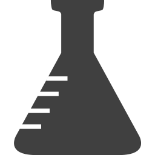 Based on COCOMO II model
Constructive Cost Model, developed by M. Boehm (revised in 1995)
31 parameters required to compute an estimate of Software Maintenance efforts, expressed in FTE

11 of these parameters are collected with Highlight through:
Code analysis
Application Owner Surveys

Other parameters use the nominal value proposed by COCOMO
Software Maintenance Estimates
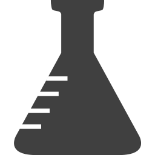 COCOMO drivers from Highlight

[Code Analysis] Code Base Size
[Code Analysis] Software Agility
[Code Analysis] Software Elegance

[Application Properties] Application Type
[Business Impact survey] Application failure leads to disruption
[Business Impact survey] Application failure leads to revenue loss
[Business Impact survey] Application failure impacts company’s image
[Business Impact survey] Application failure impacts customer confidence
[Software Maintenance survey] CMMi level
[Software Maintenance survey] Development Team’s skill level
[Software Maintenance survey] Annual staff turnover
[Software Maintenance survey] Maintenance Change Factor – Default: 15%
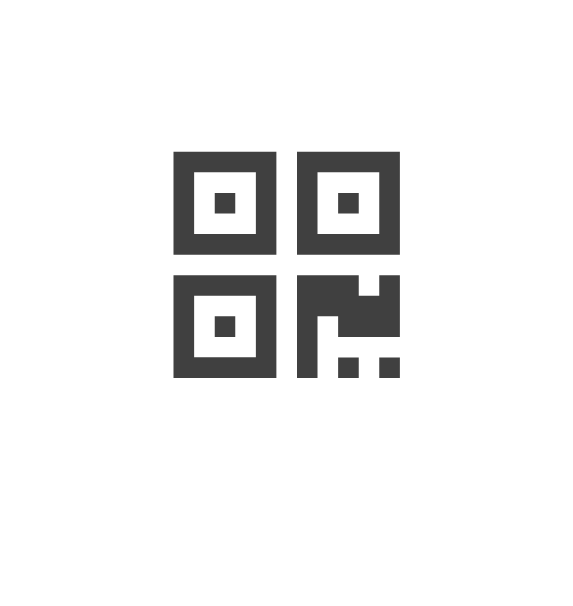 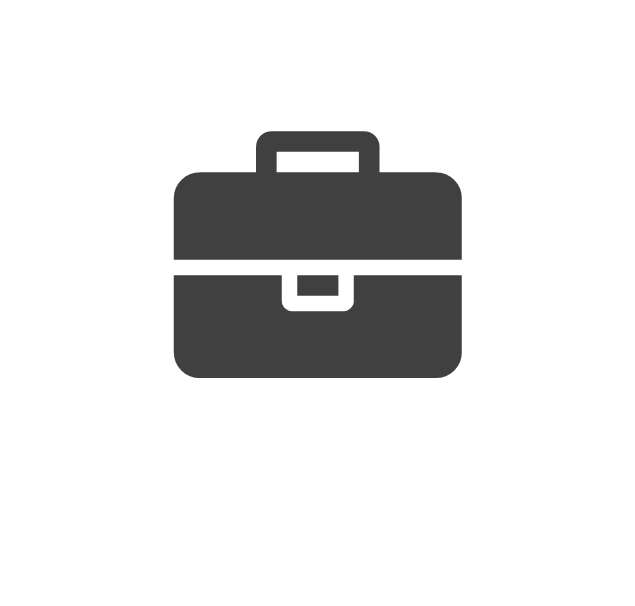 Software Maintenance Estimates
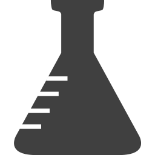 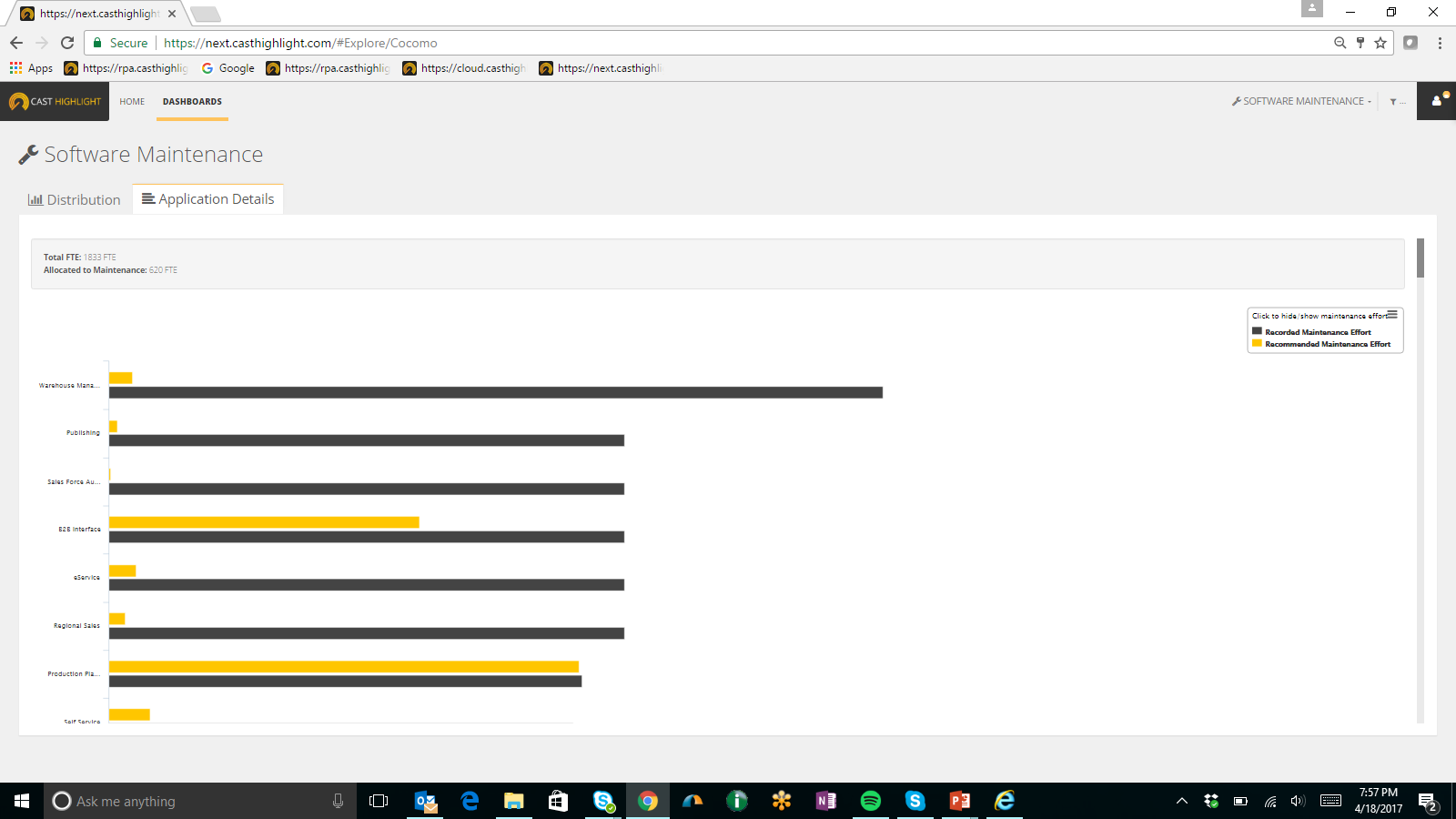 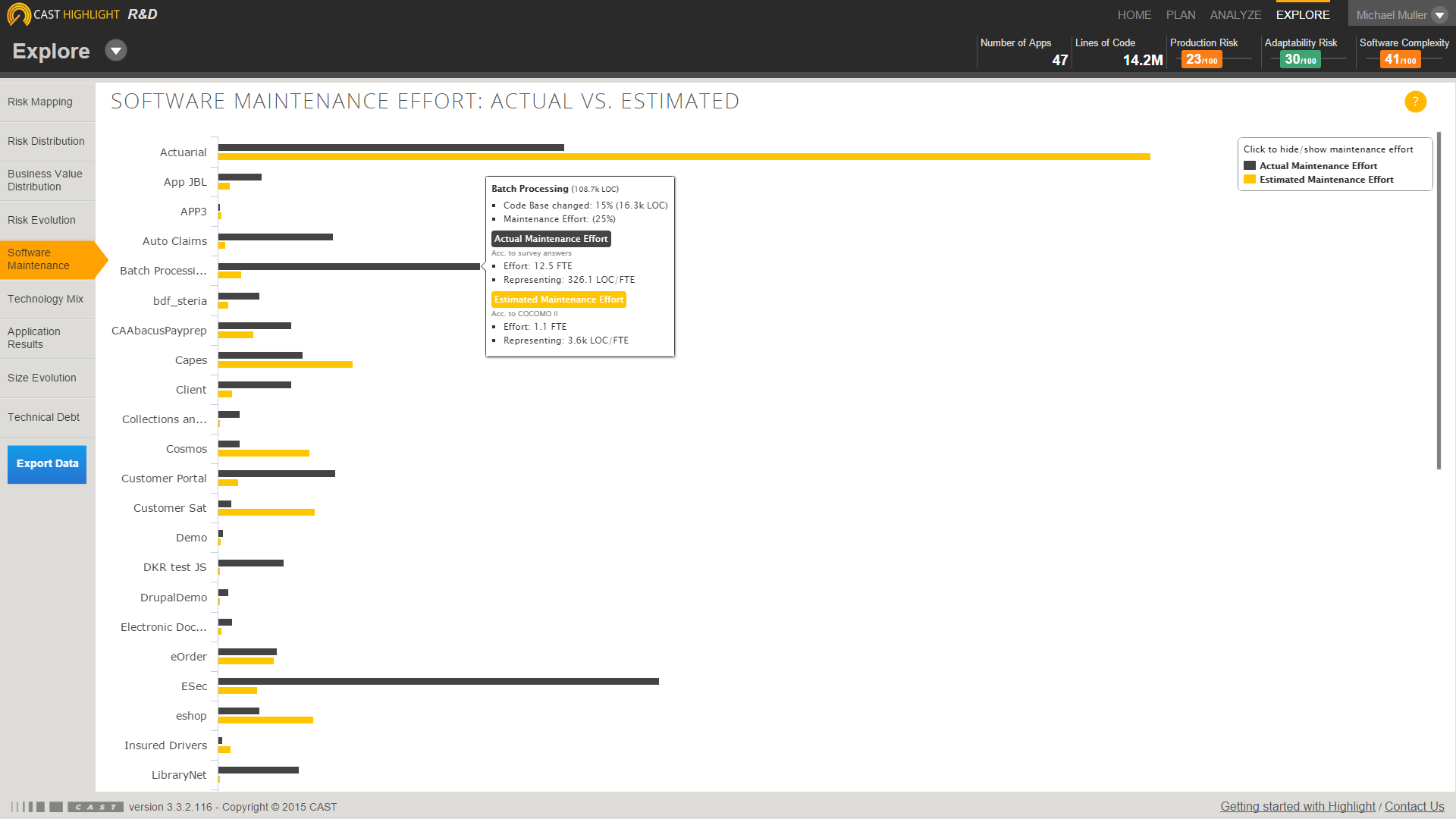 Technical Debt Estimates
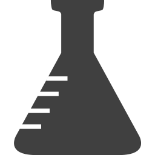 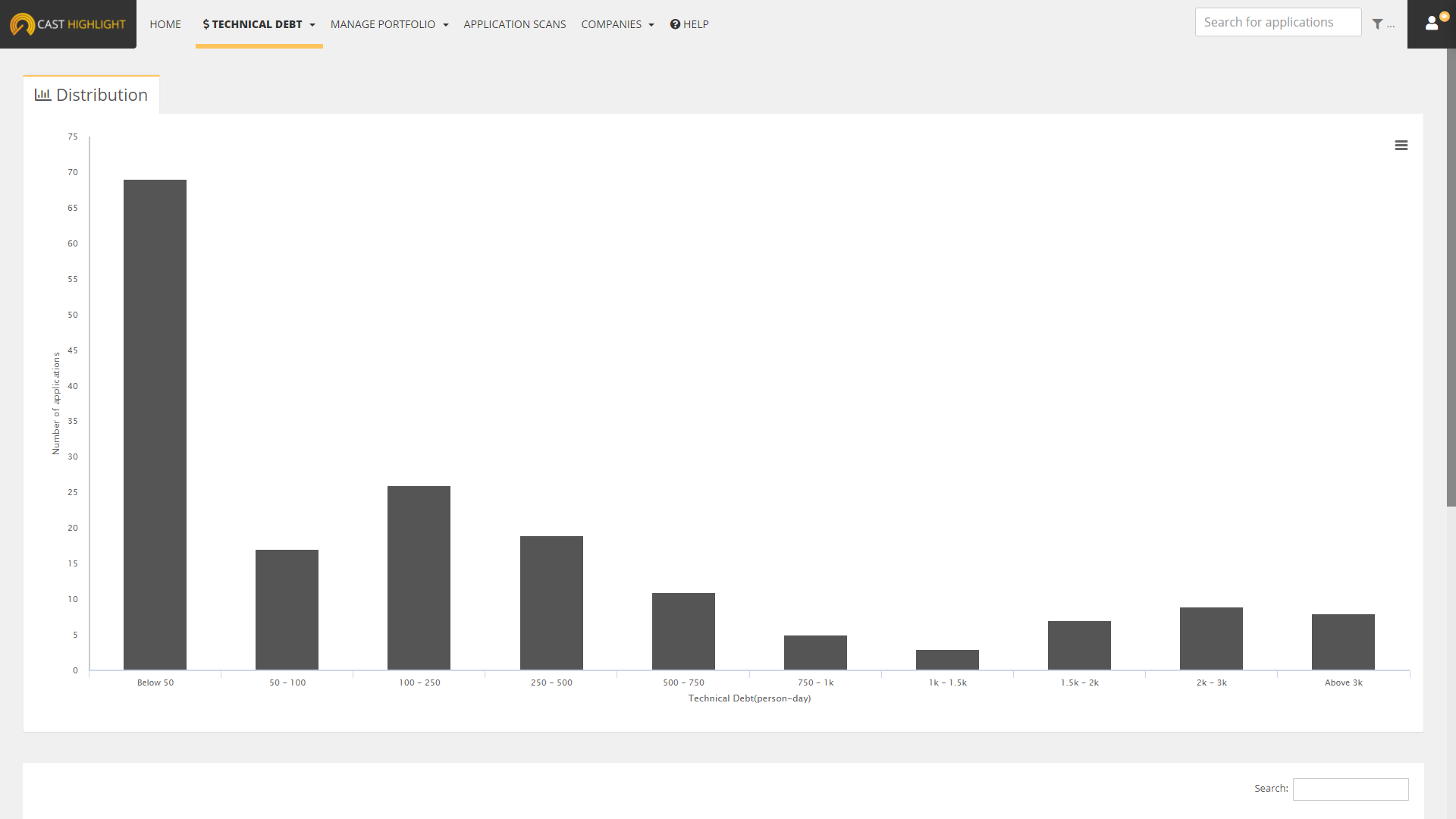 Technical Debt represents the effort required to fix software health issues that remain in a code base.
Technical Debt Estimates
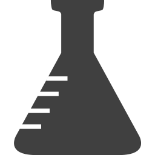 Technical Debt Estimates rely on Software Health where the estimated effort to fix each Code Insight occurrence is considered
The effort is expressed in minutes, hours or person-days.
The Technical Debt Effort model can be customized

For more information: https://doc.casthighlight.com/feature-focus-enhanced-technical-debt-estimates/